Lo-Fi Prototype
Amy Bearman, Kevin Coelho, Hieu Minh Pham
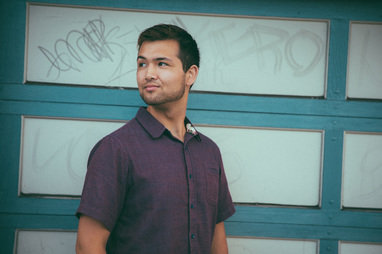 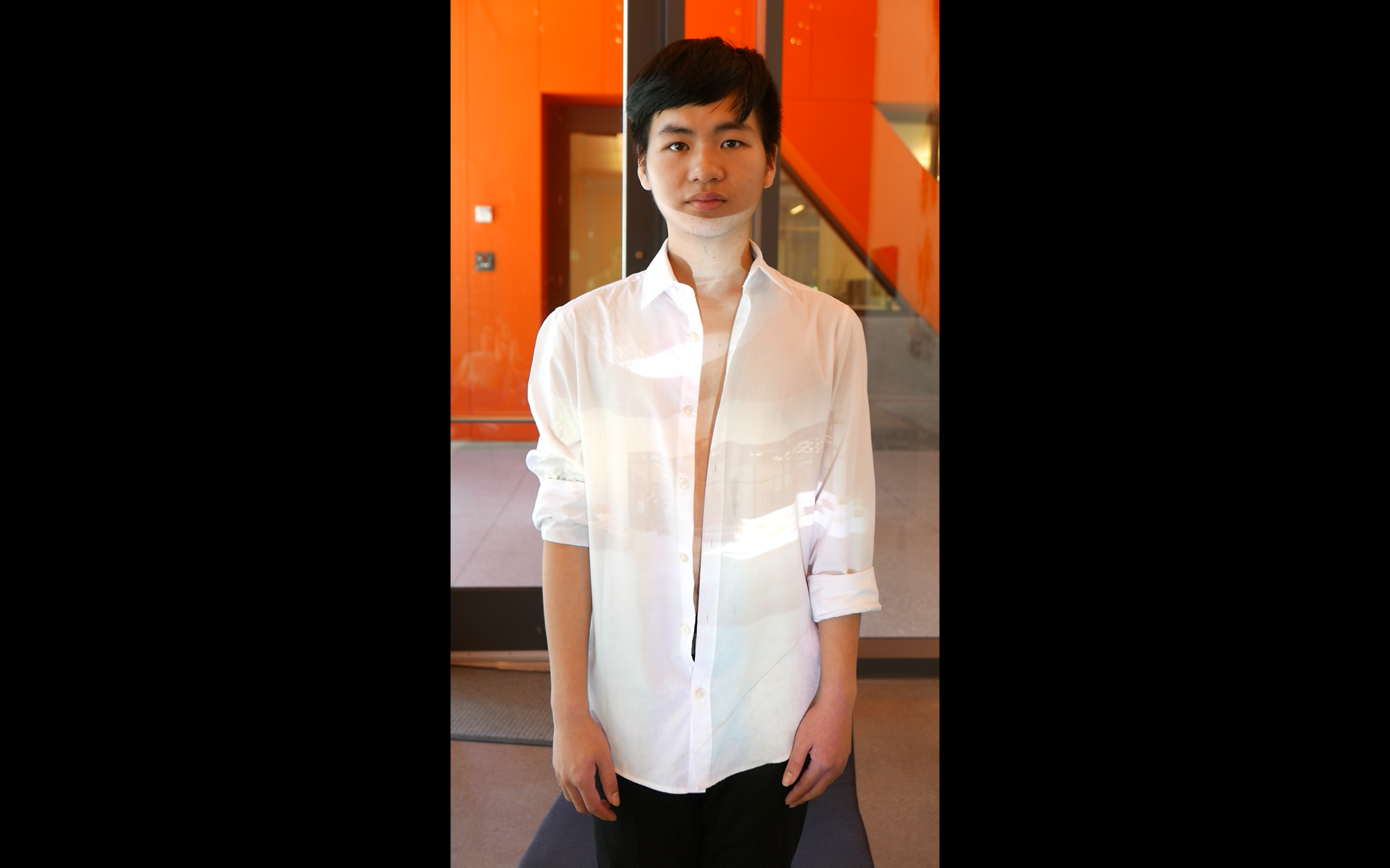 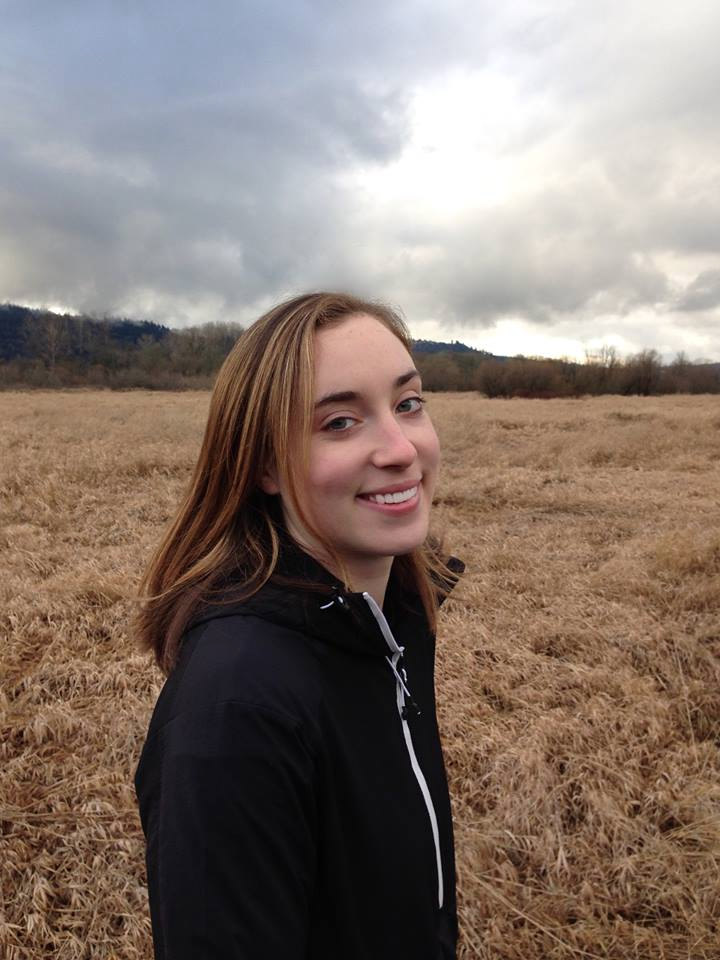 ROADMAP
- 	Mission Statement
2 User Interface Sketches
Selected Interface
Lo-Fi Prototype Task Flows
Experimental Method
Experimental Results
Suggested UI Changes
Summary
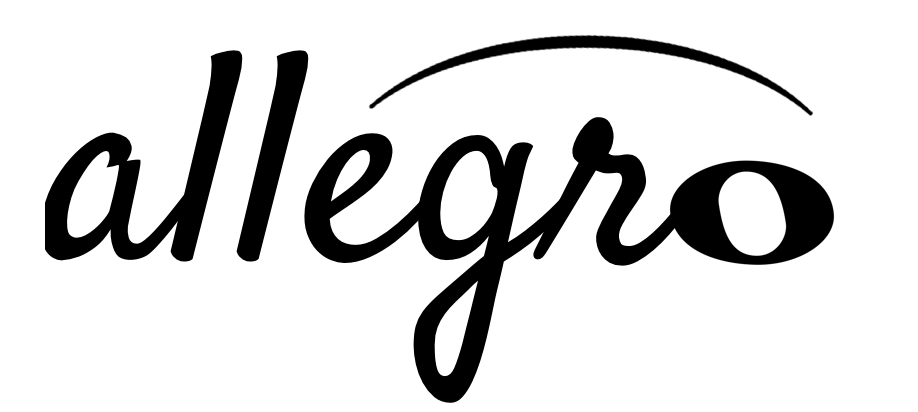 “Compose anywhere.”
[Speaker Notes: Mission statement: to create a quick, intuitive, and on-the-go way for composers to record and visualize their ideas and transcribe them to a musical score.]
Prototypes
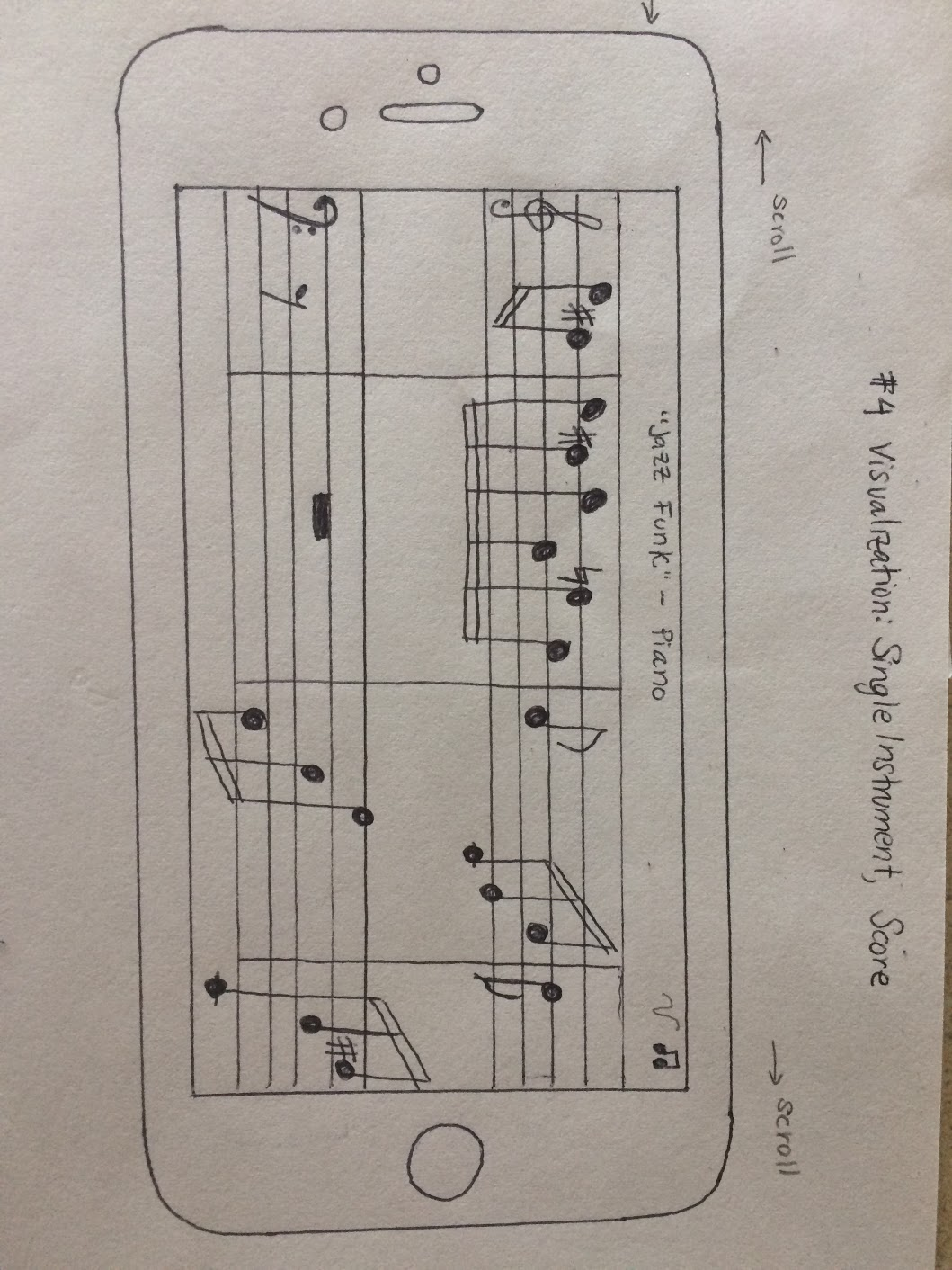 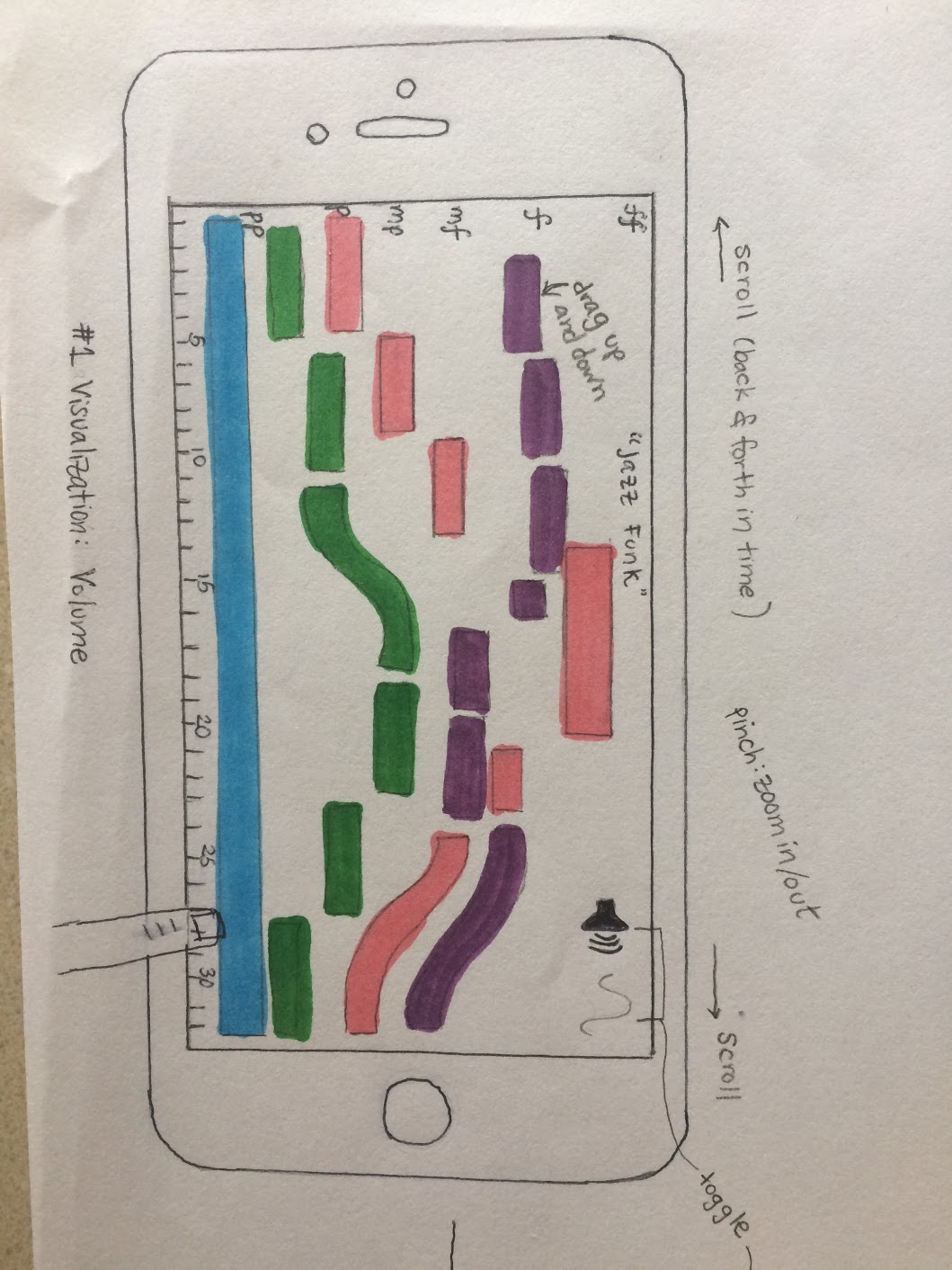 Prototype 1: Visual-centric
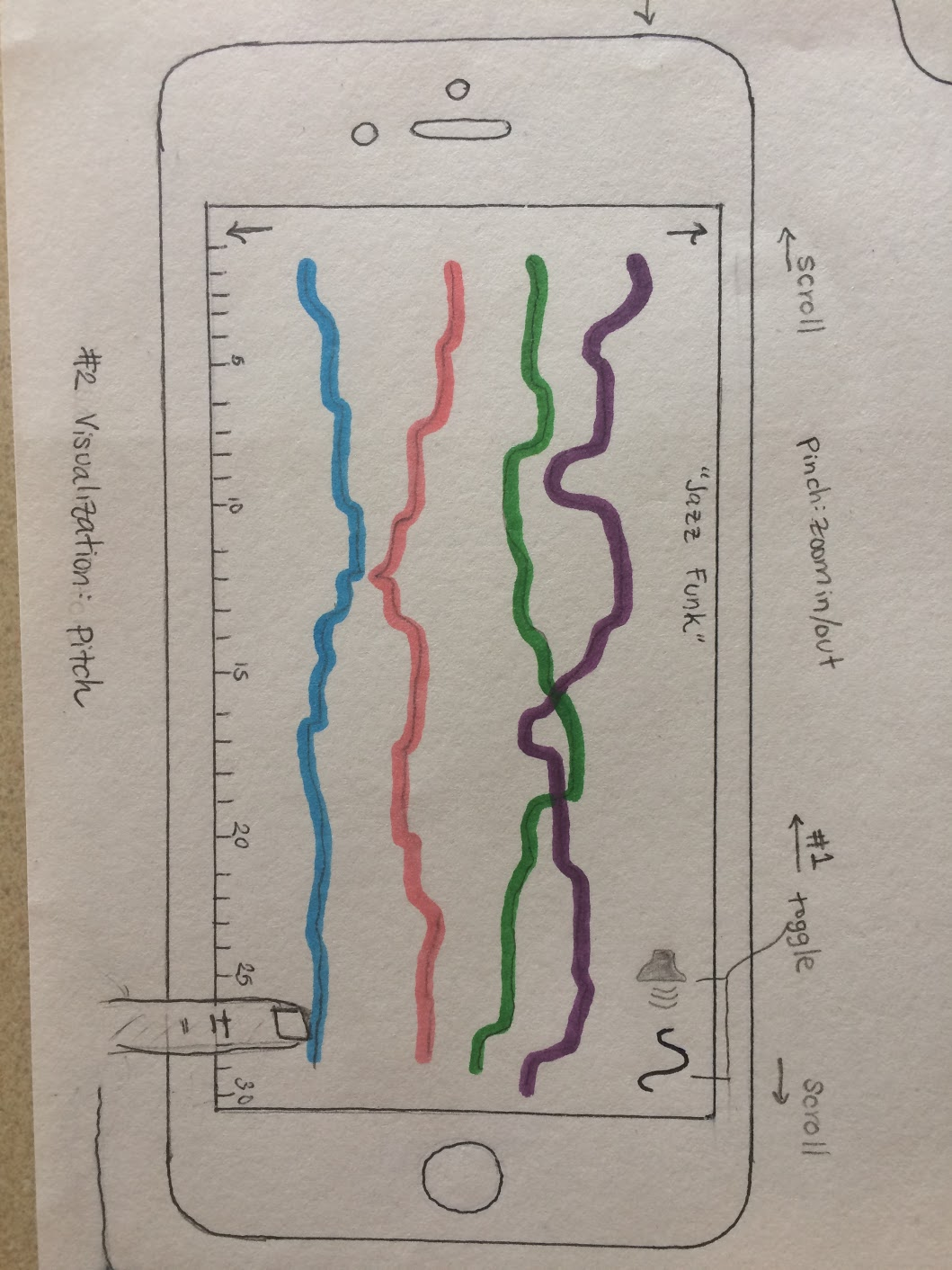 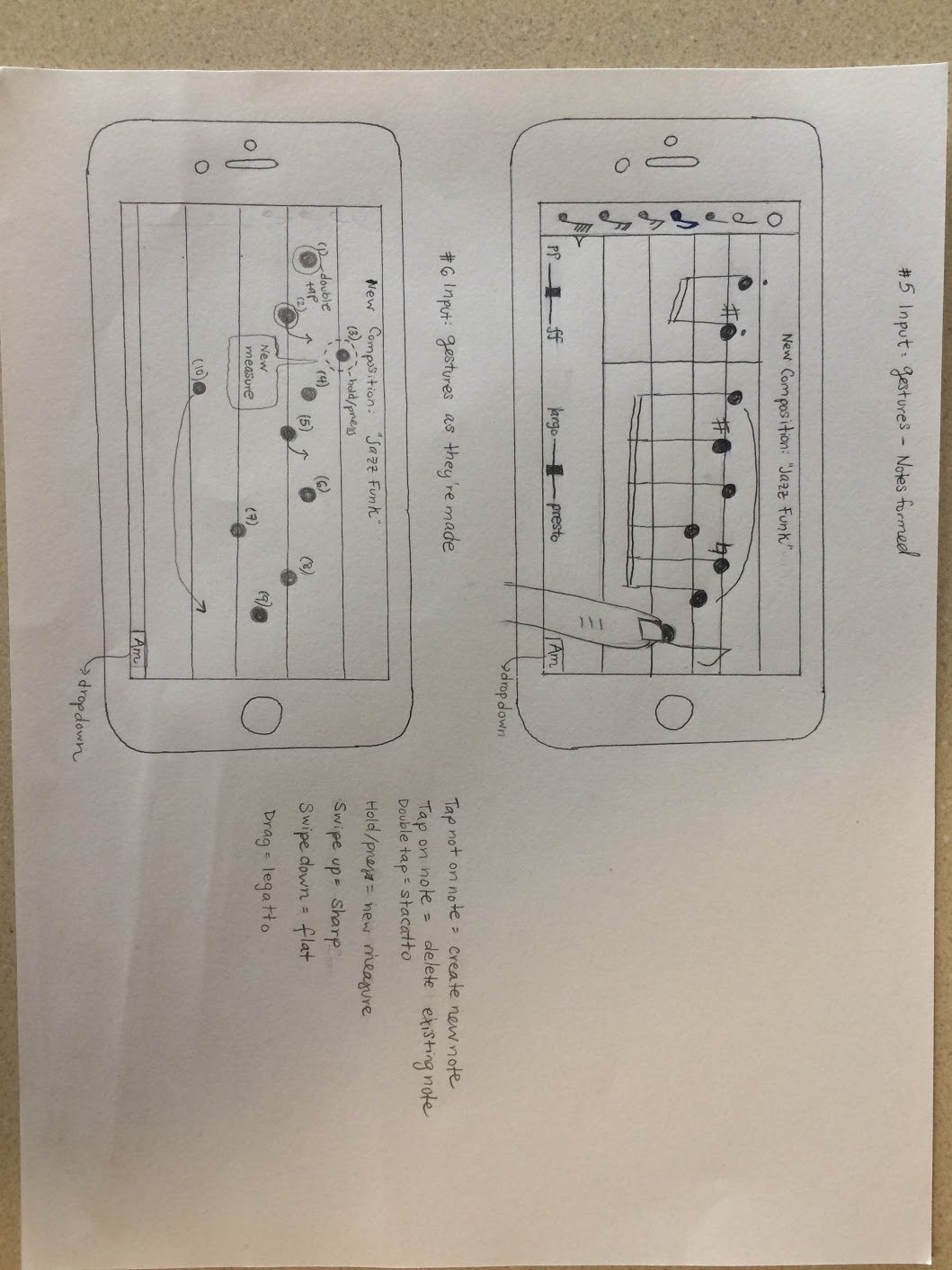 Visualizations
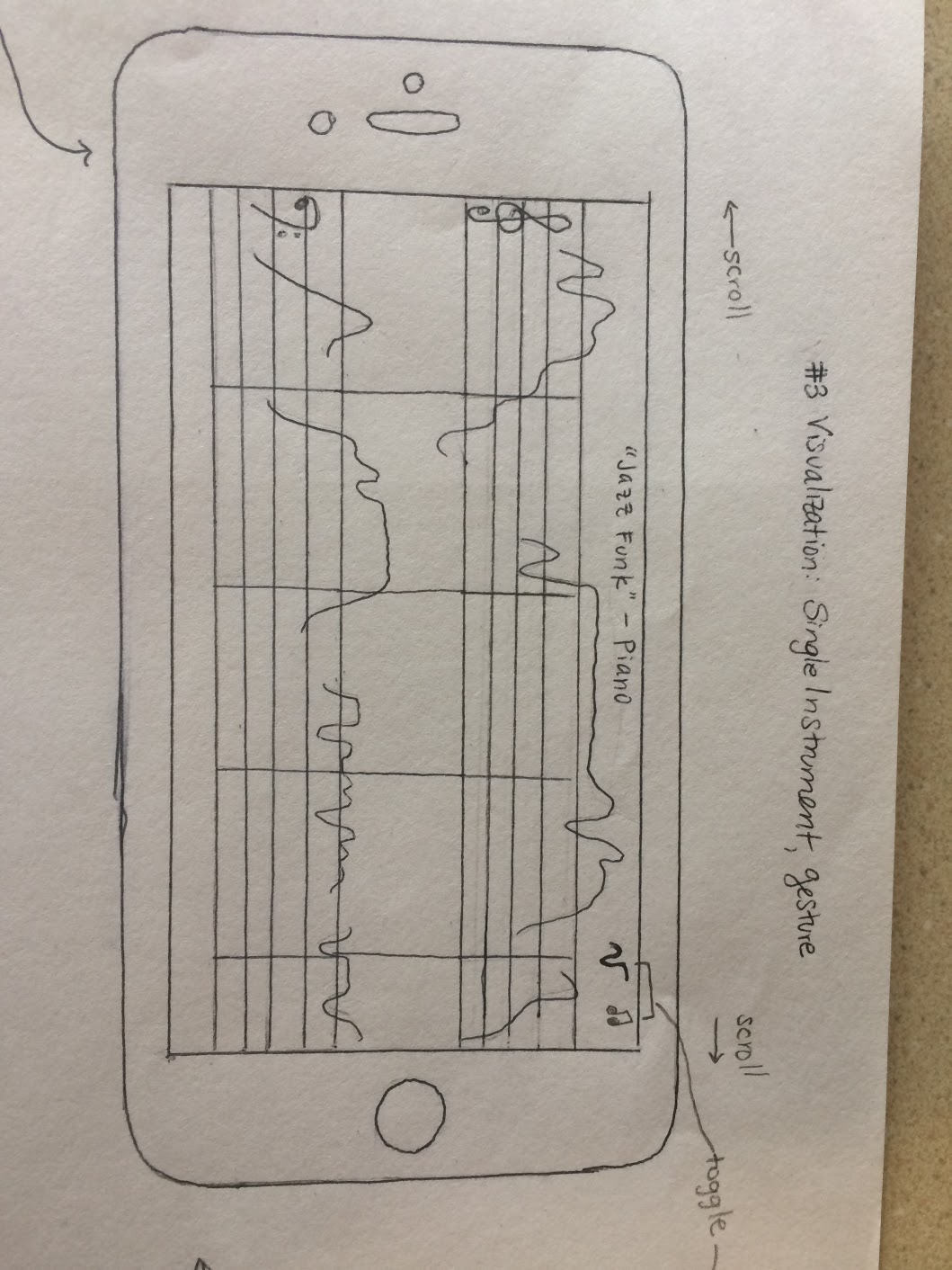 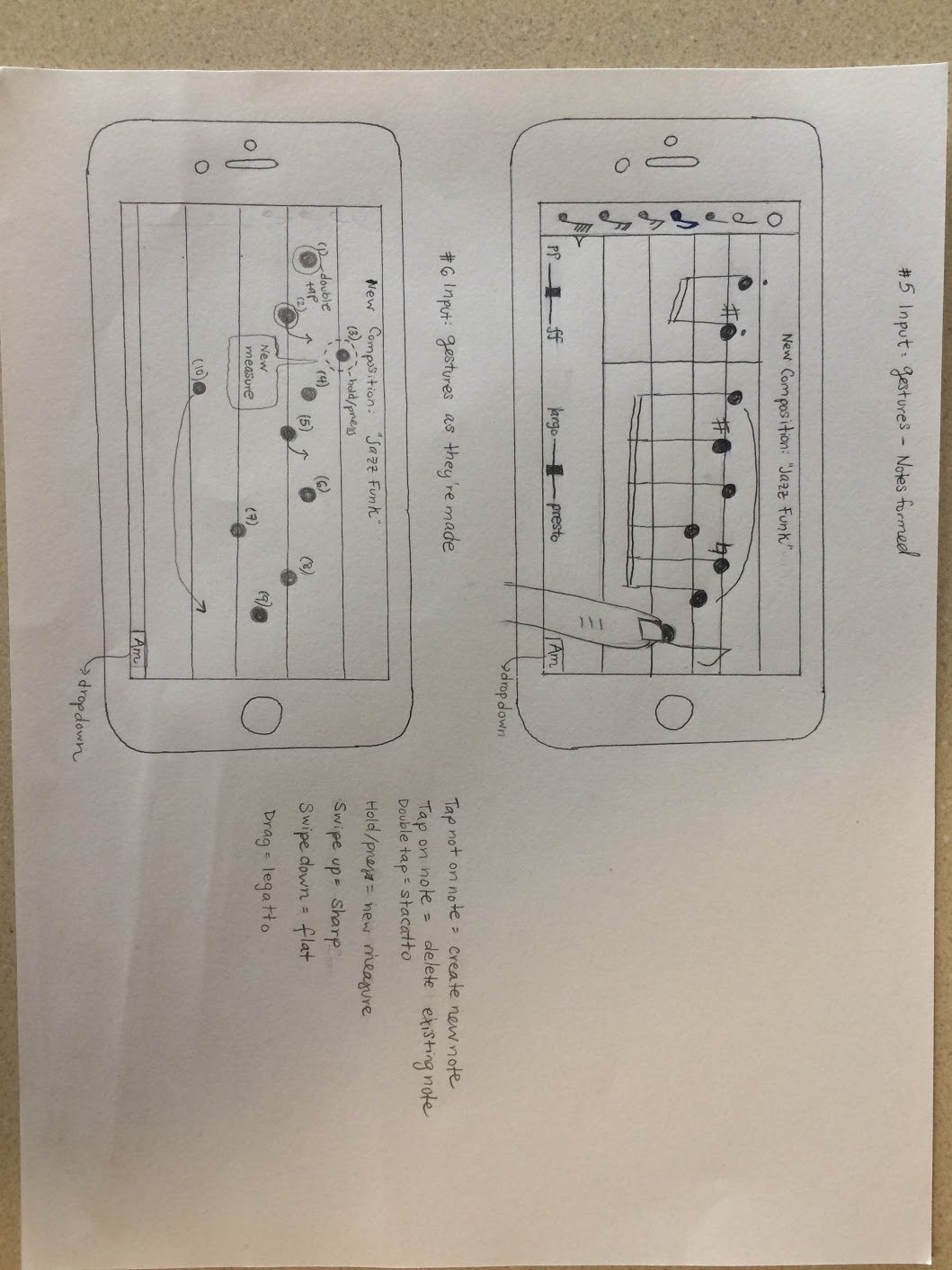 Gestures
[Speaker Notes: Vision is the dominant perception input. 
Learn through doing - gestural skills have been developed thousands years.]
Prototype 2: Audio-centric
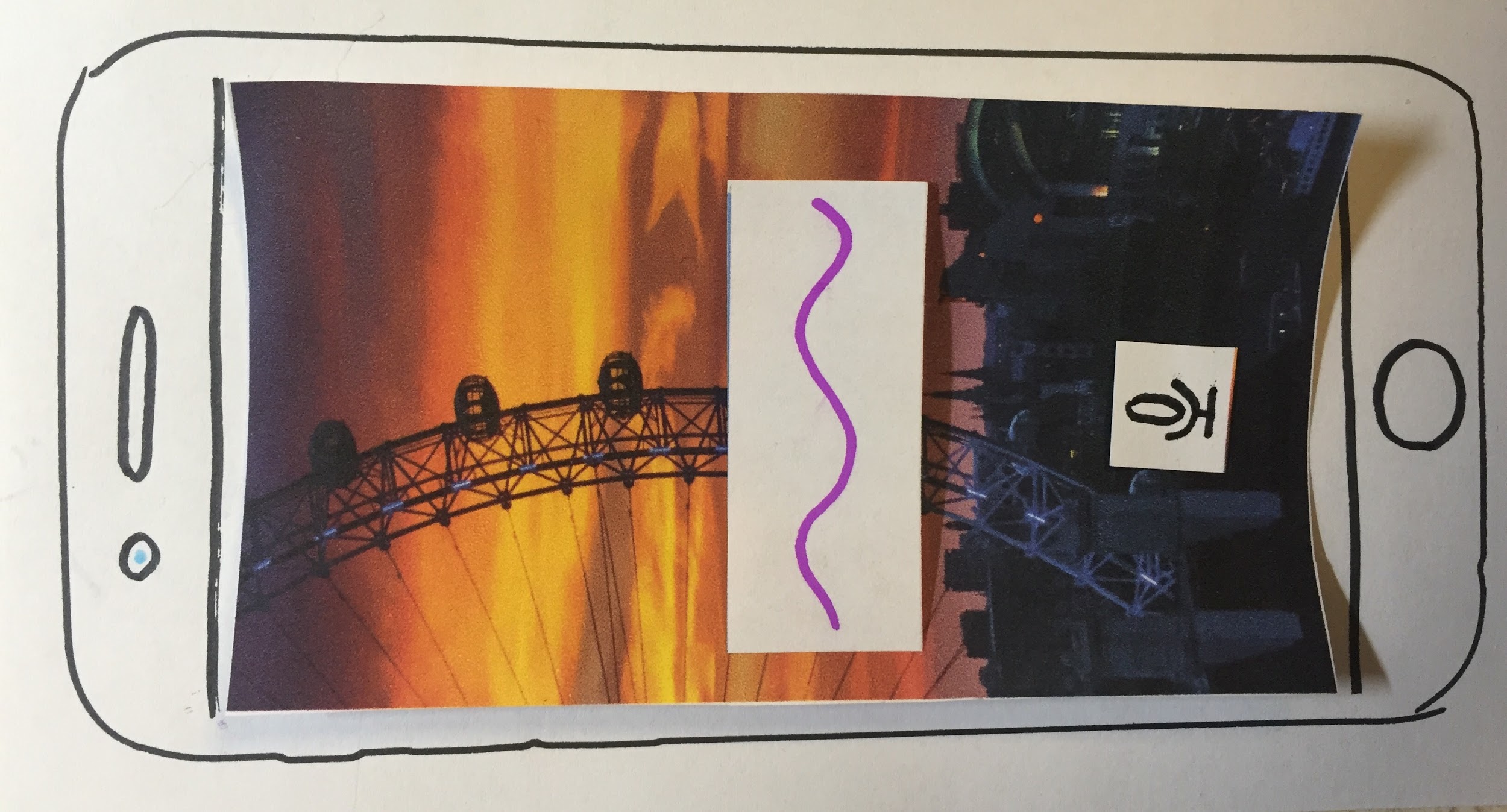 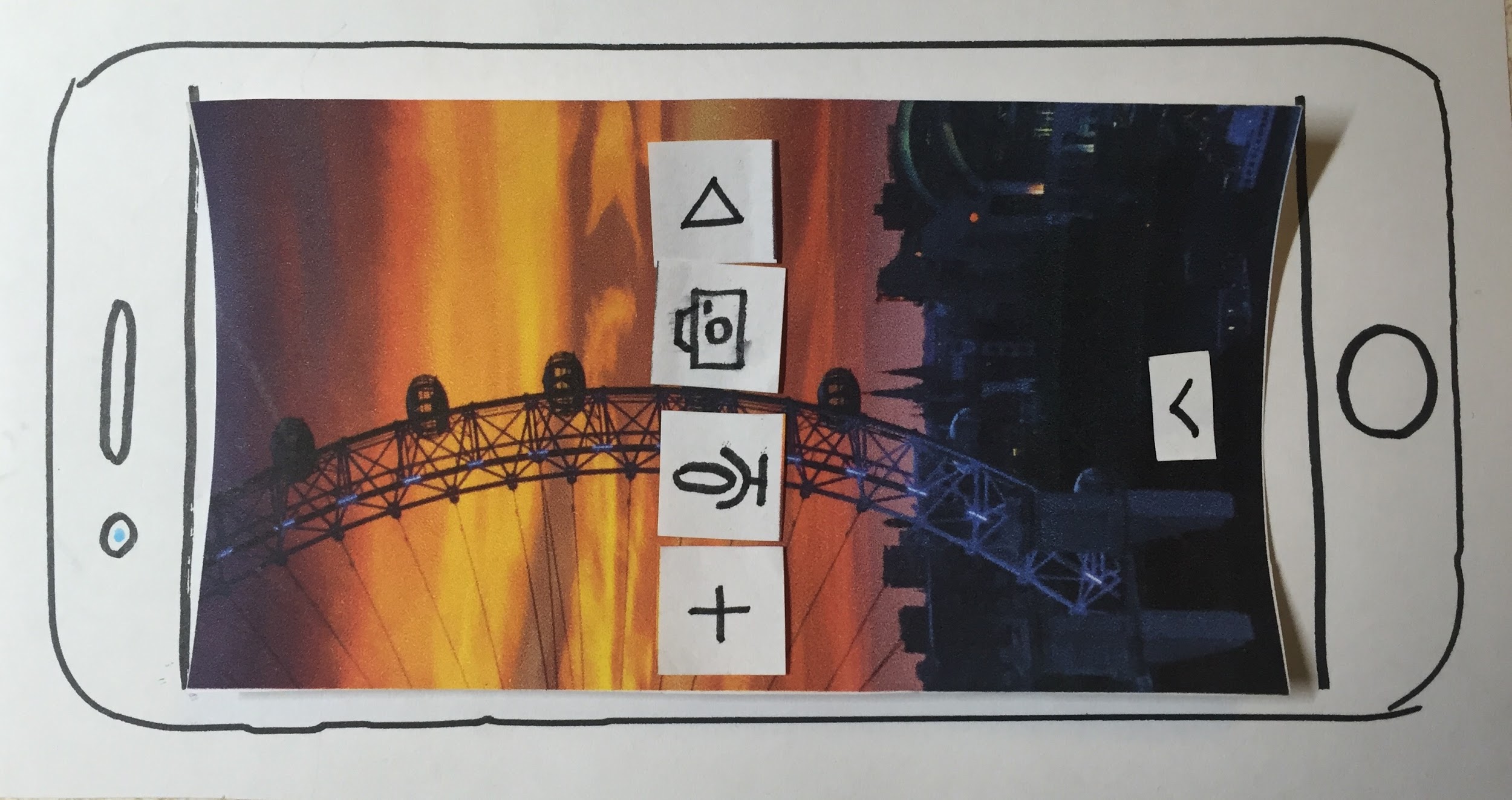 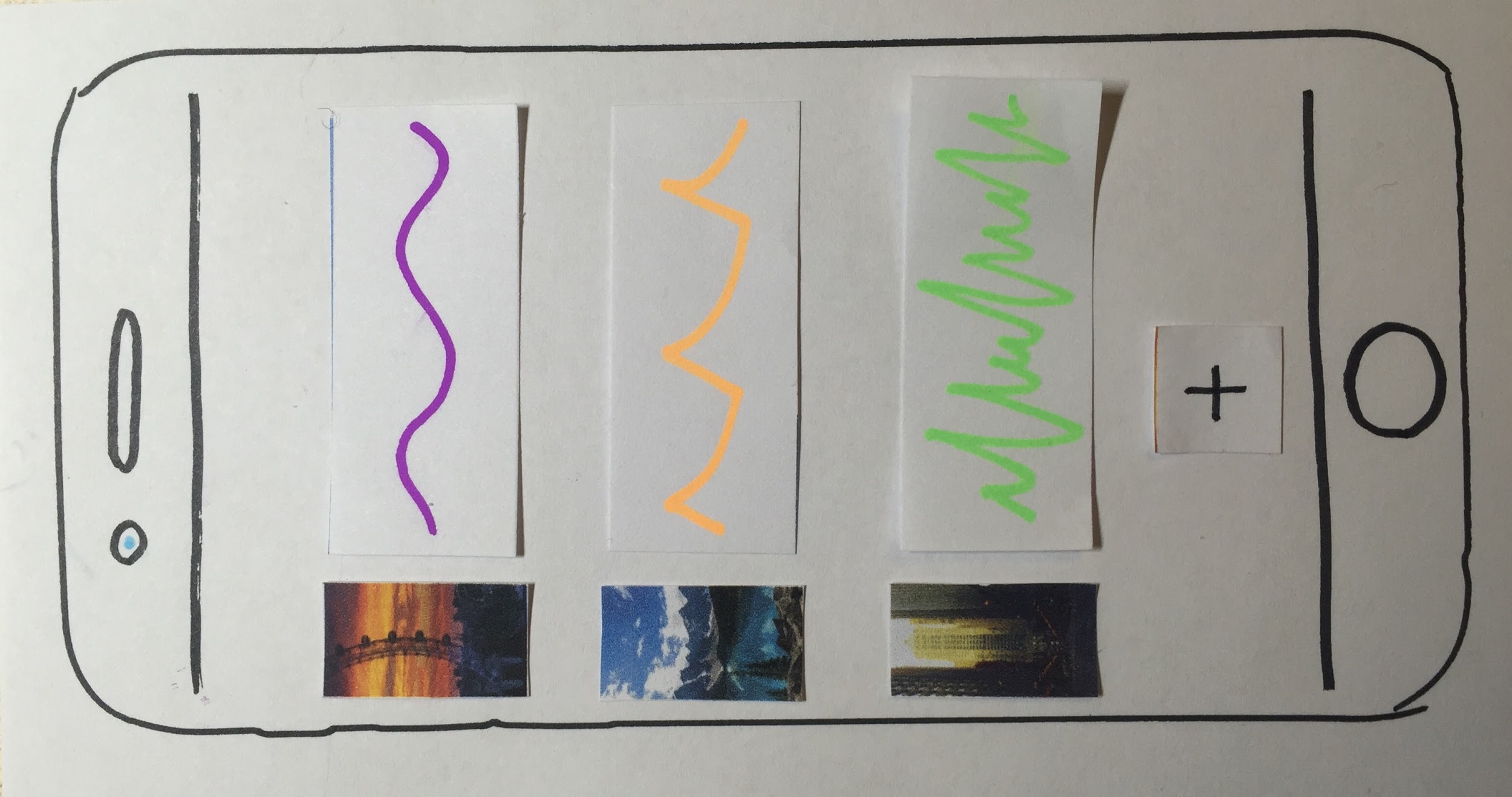 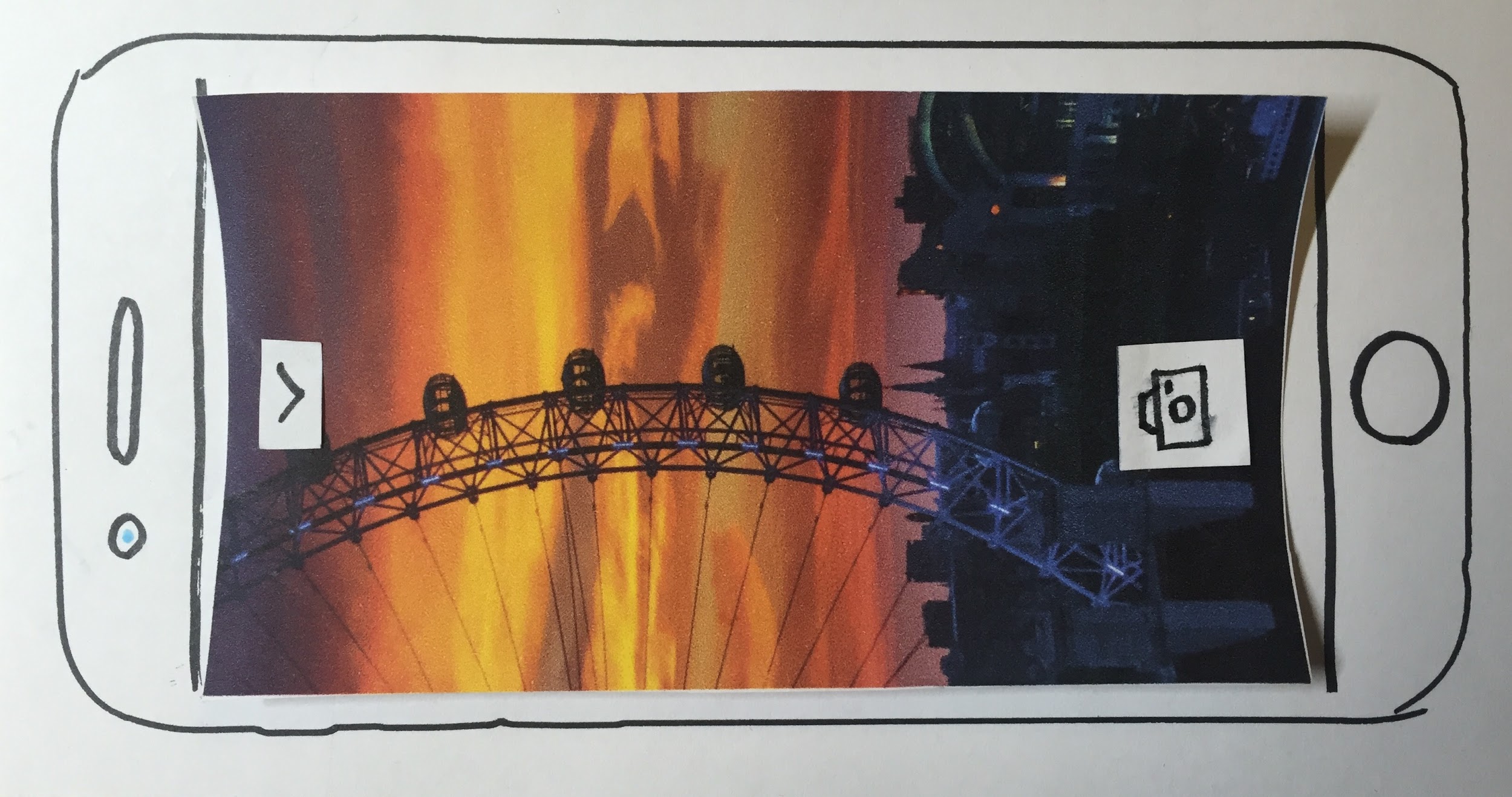 [Speaker Notes: Prototype 2 encourage users to record the moment when they thought of the ideas.]
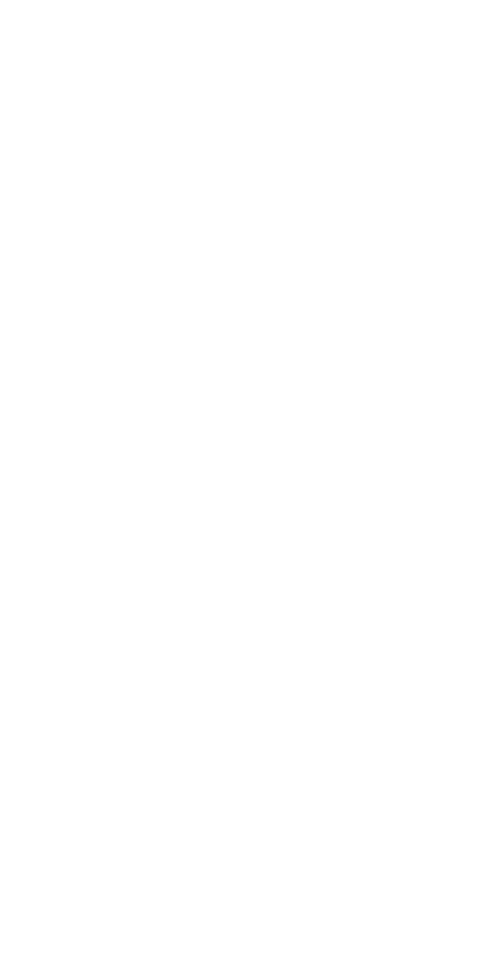 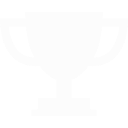 Audio prototype wasn’t really composing: feedback was that it seemed like an “immersive photos” app.
Audio prototype didn’t provide feedback and discoverability.
Visual prototype, despite having simple interface, was very intuitive for professional musicians.
Winning interface:
Visual-centric
Tasks
Compose:
create notes and chords using simple, intuitive gestures.
[complex]
Arrange:
combine multiple ideas and instruments into a single composition.
[medium]
[simple]
Share:
transcribe the composition to a PDF score to give to a musician.
Task 1: Compose
[Complex]
Create notes and chords using simple, intuitive gestures.
Task 1: Compose
change time signature
change key signature
add single notes
add accidental
erase notes
create chords
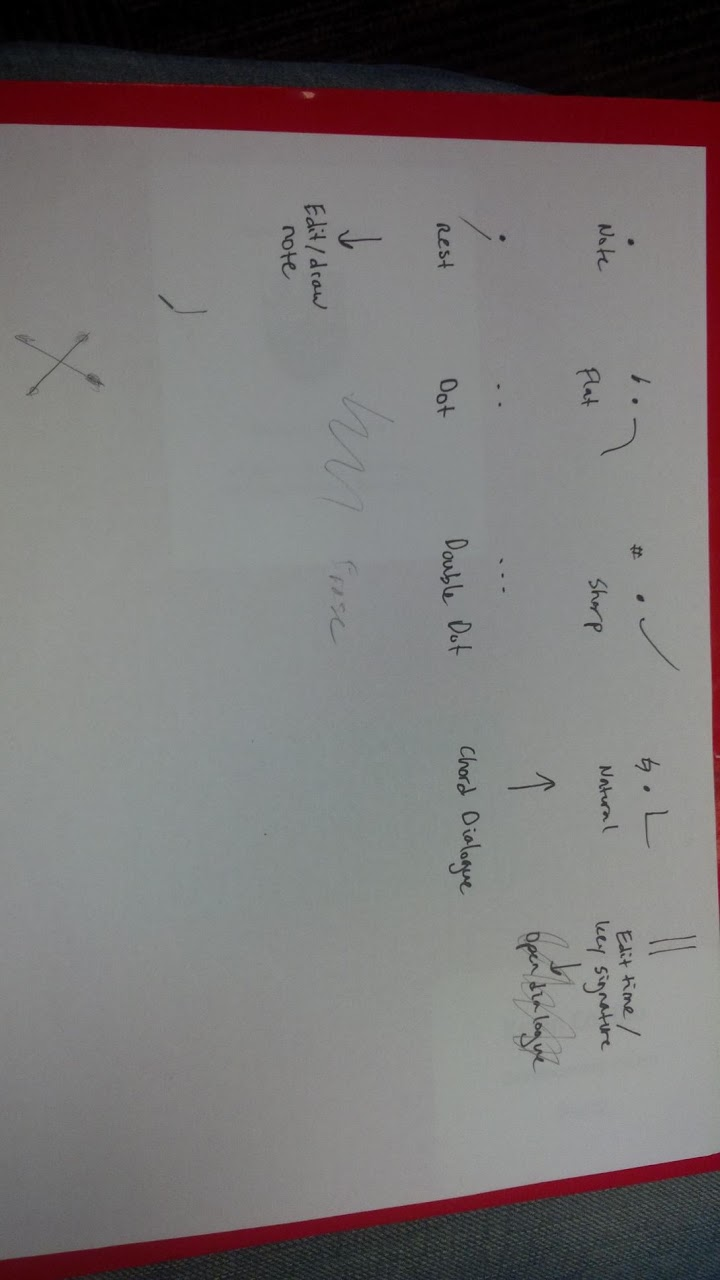 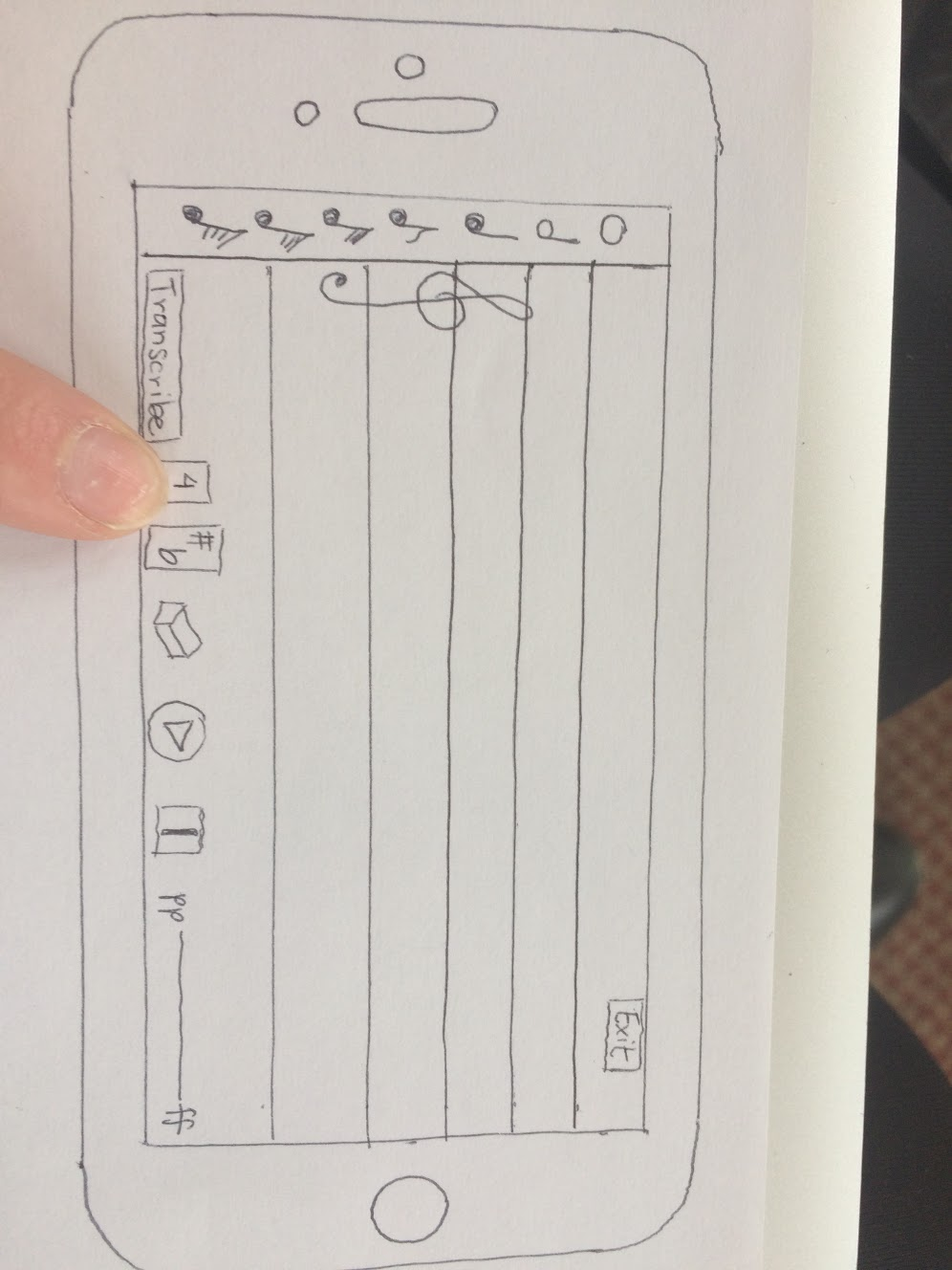 Task 1 (change time signature)
Task 1 (change time signature)
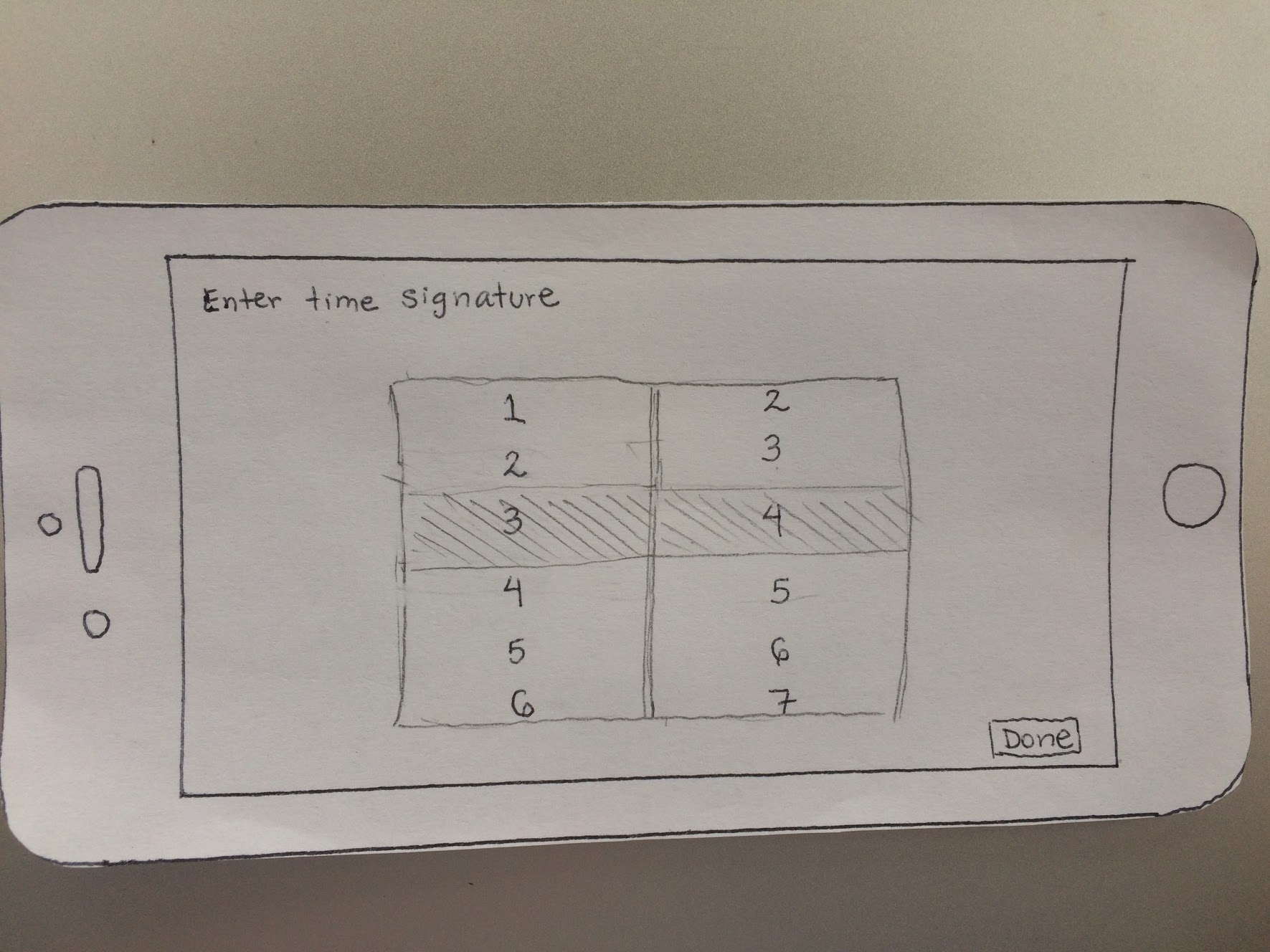 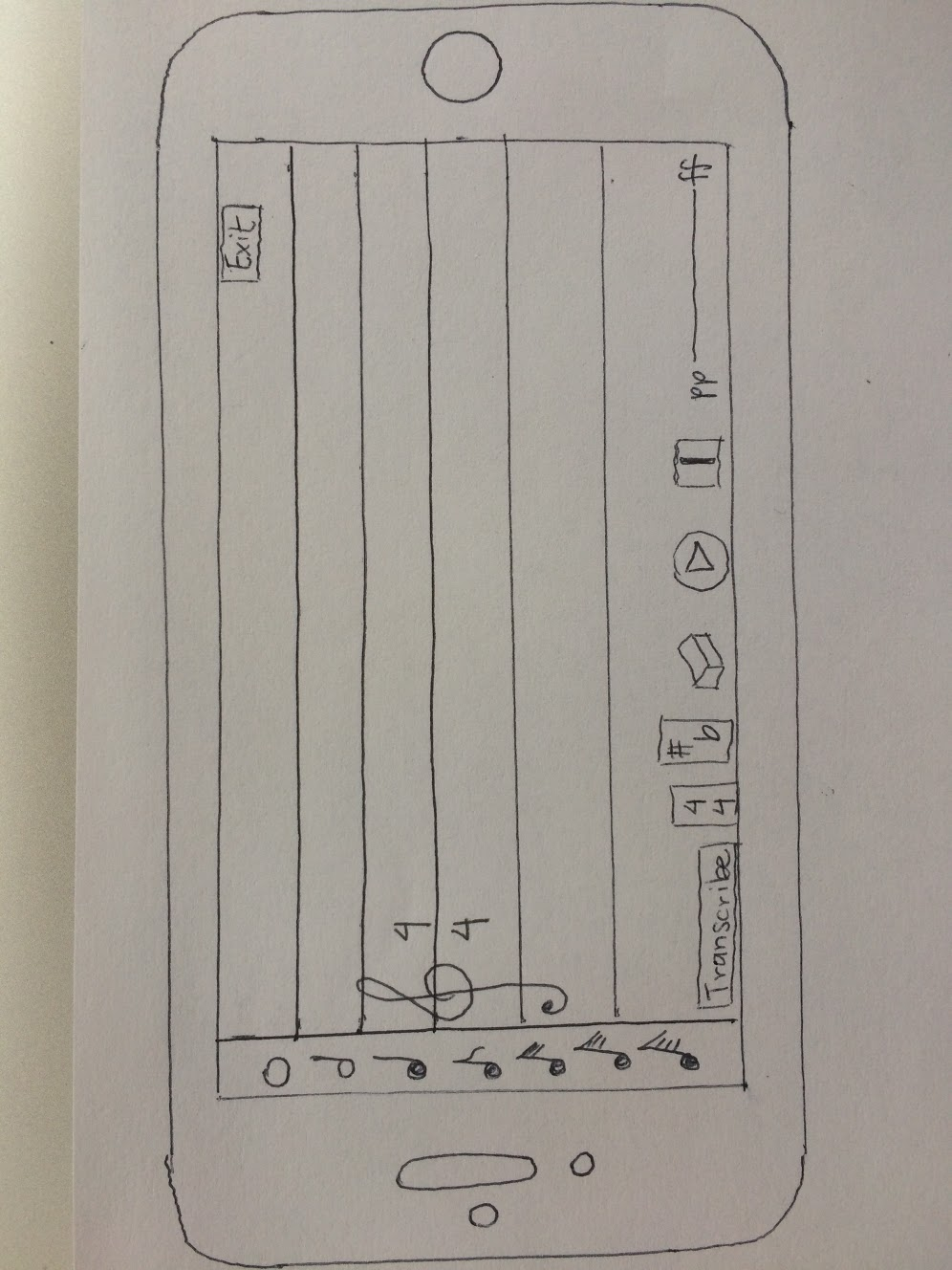 Task 1 (change time signature)
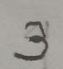 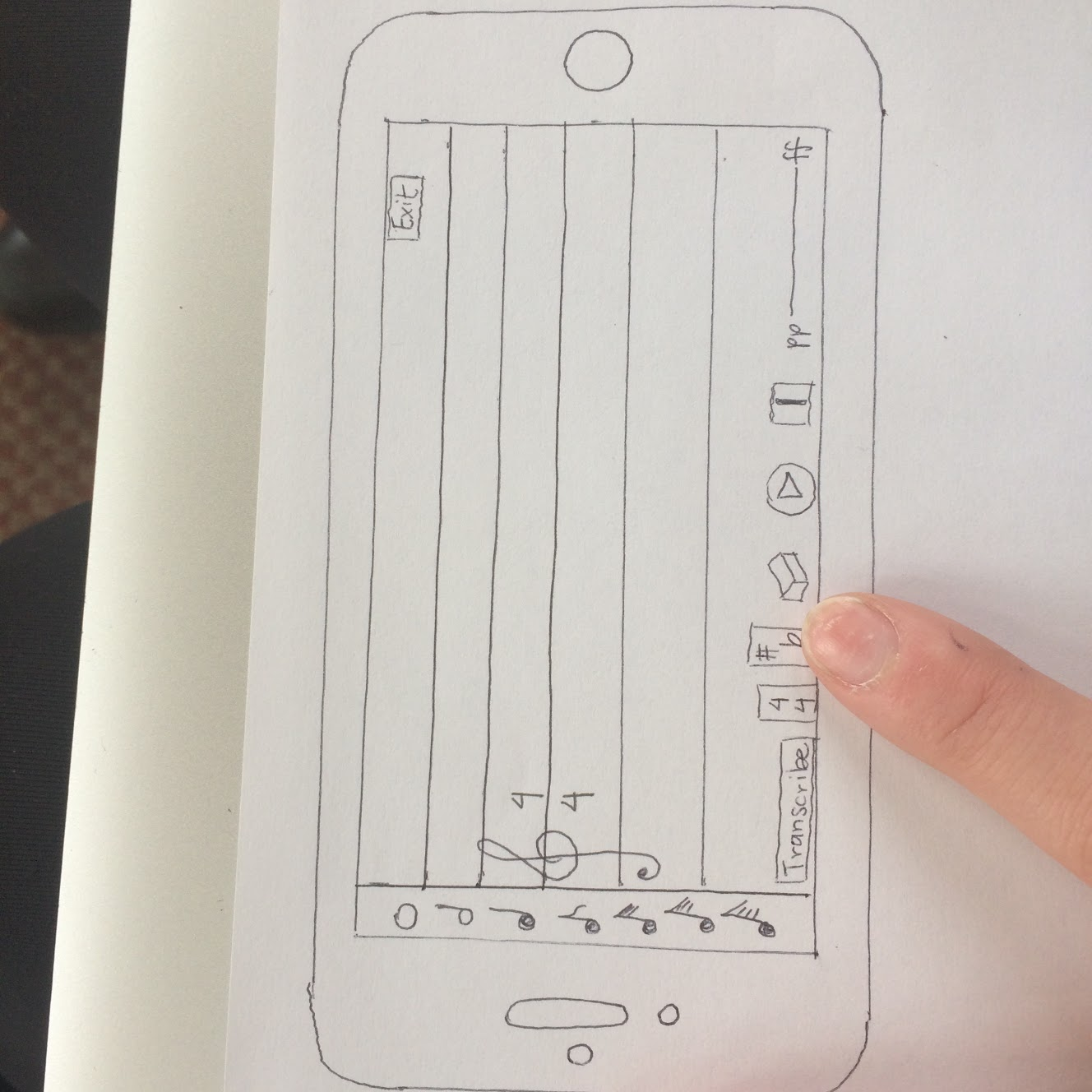 Task 1 (change key signature)
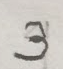 Task 1 (change key signature)
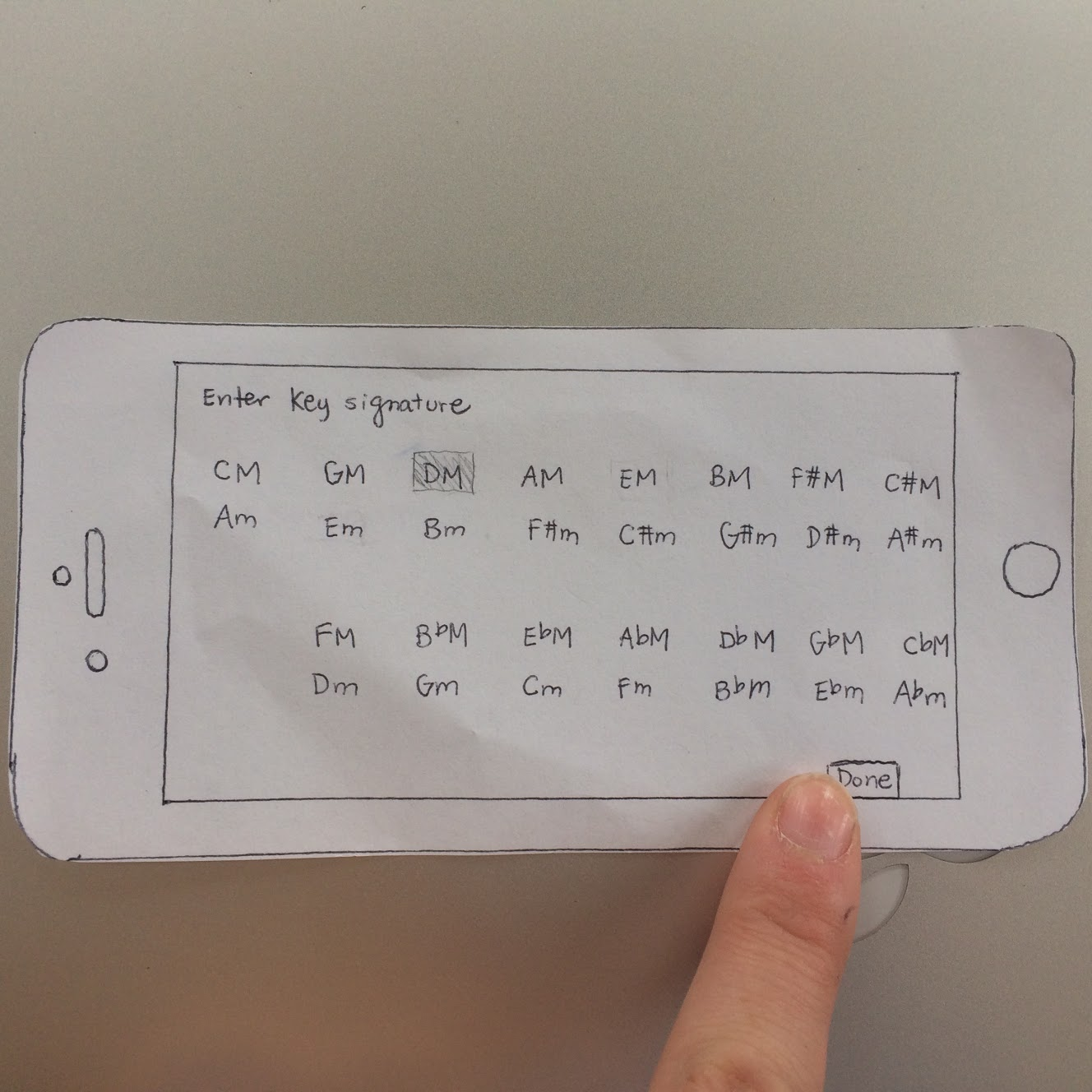 Task 1 (change key signature)
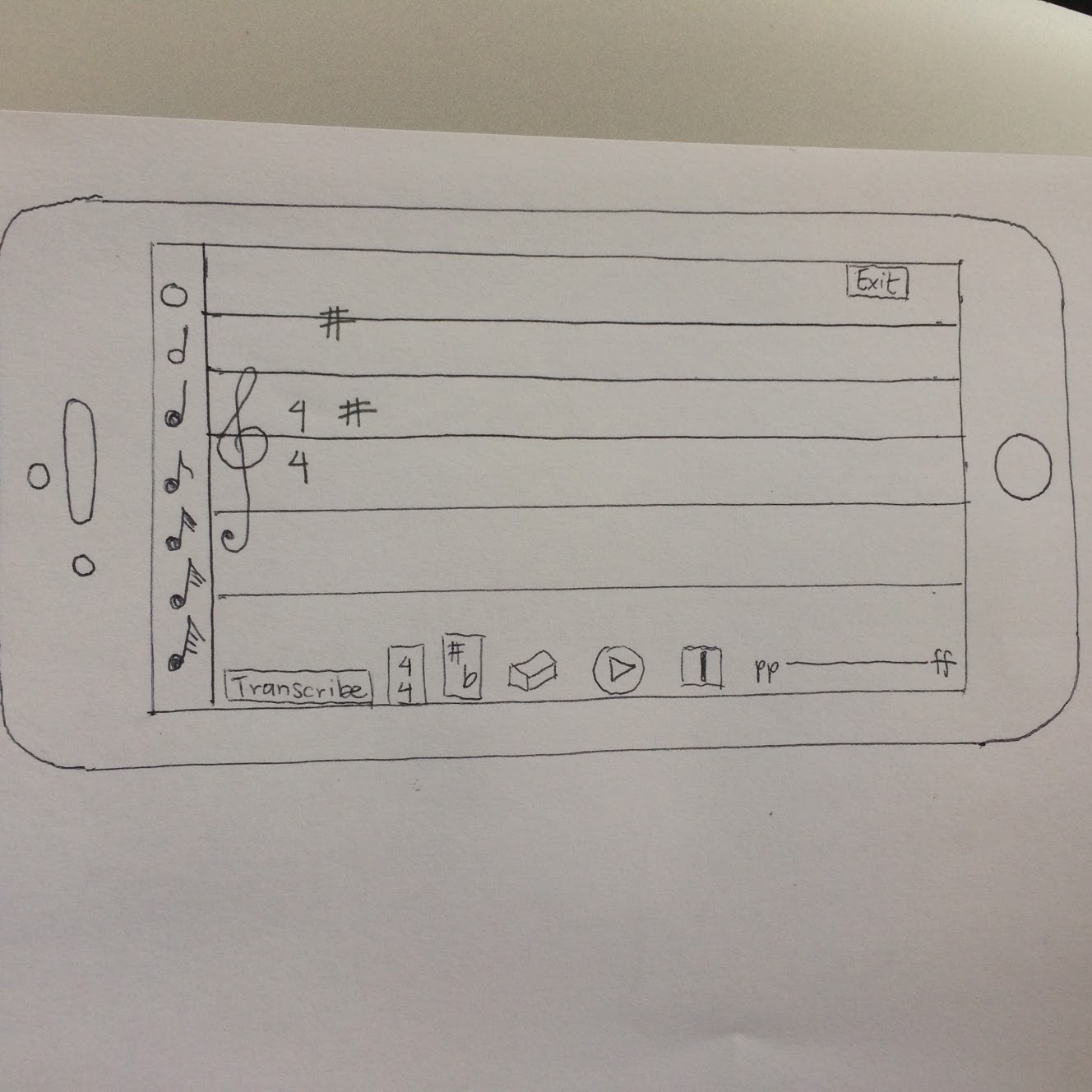 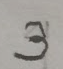 Task 1 (add single notes)
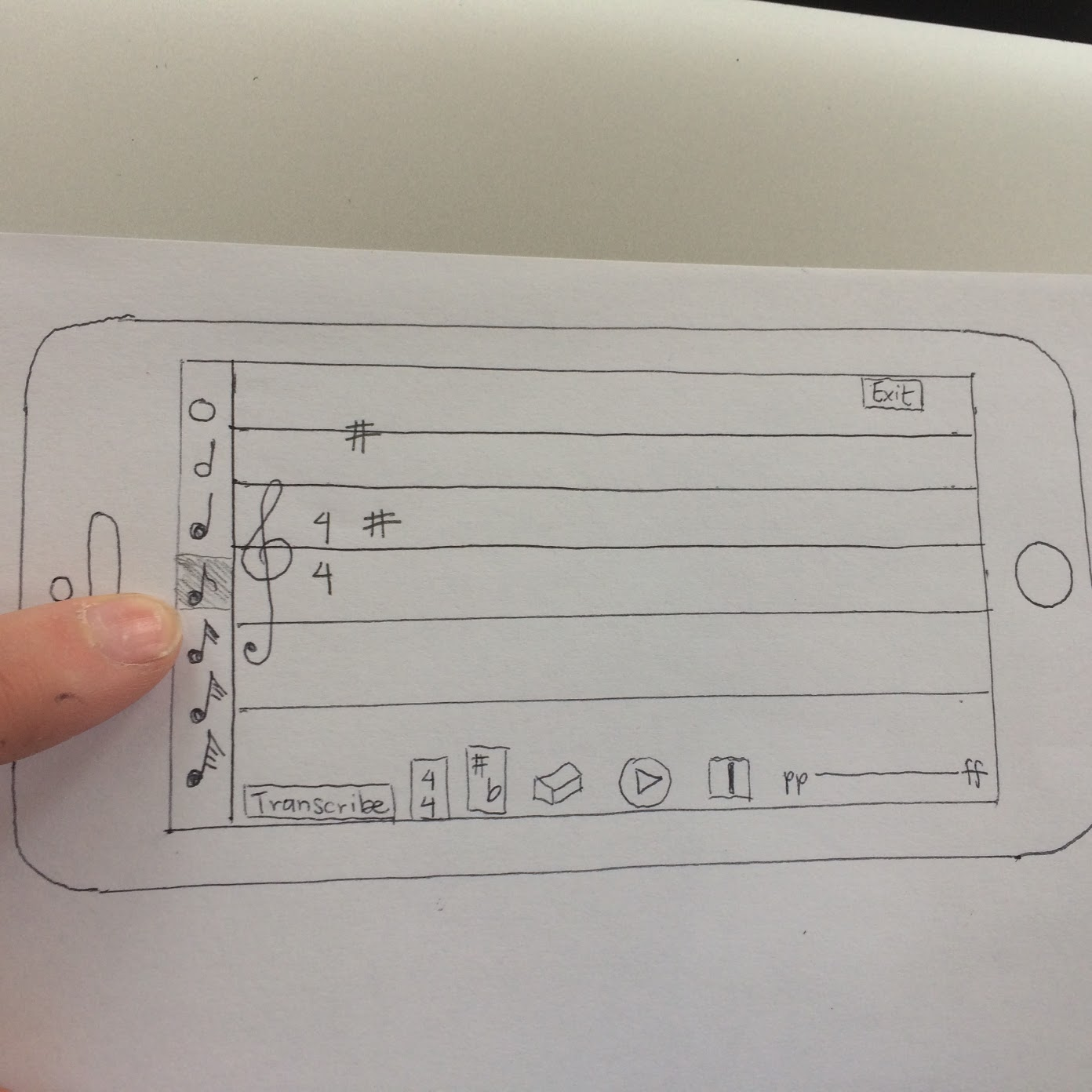 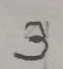 Task 1 (add single notes)
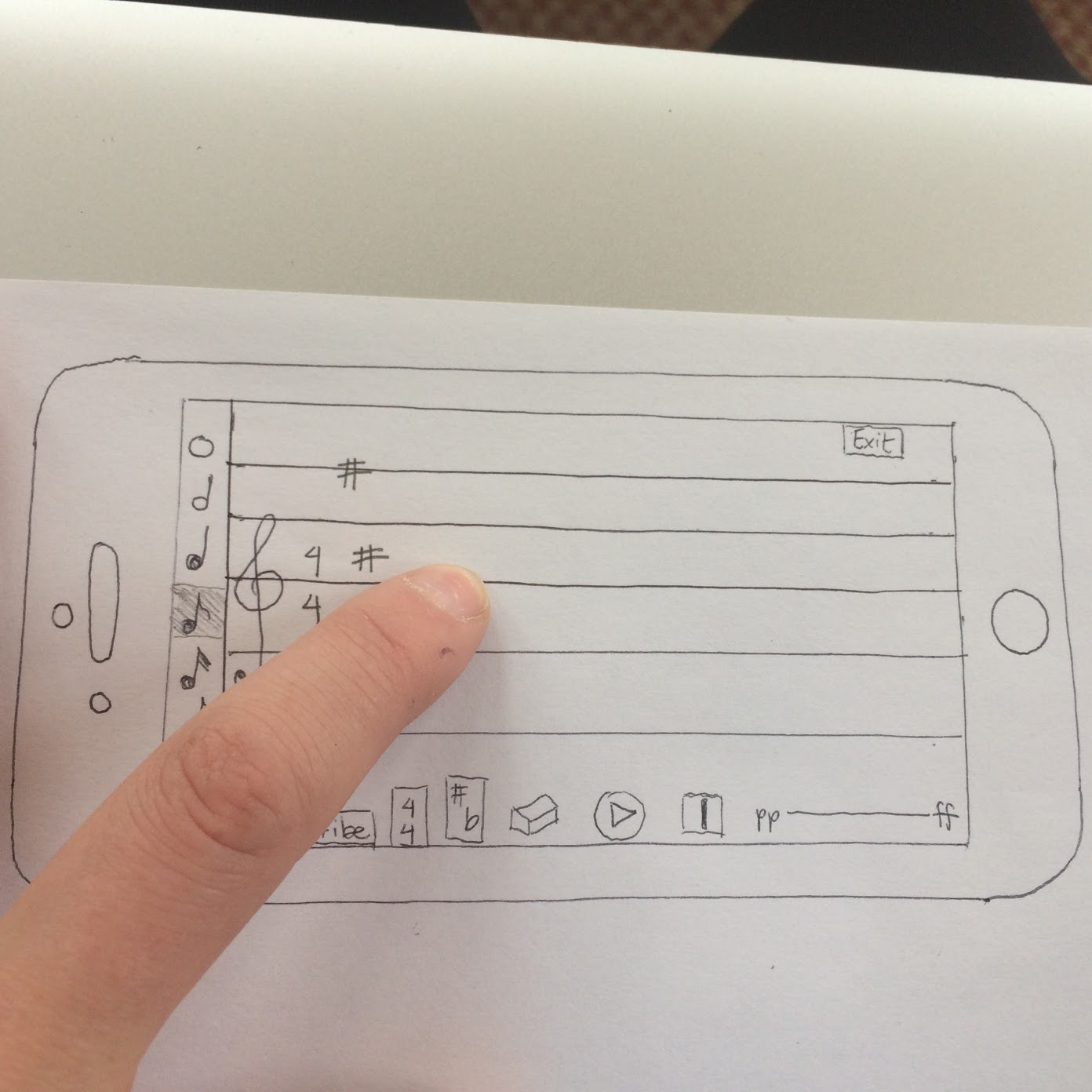 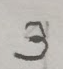 Task 1 (add single notes)
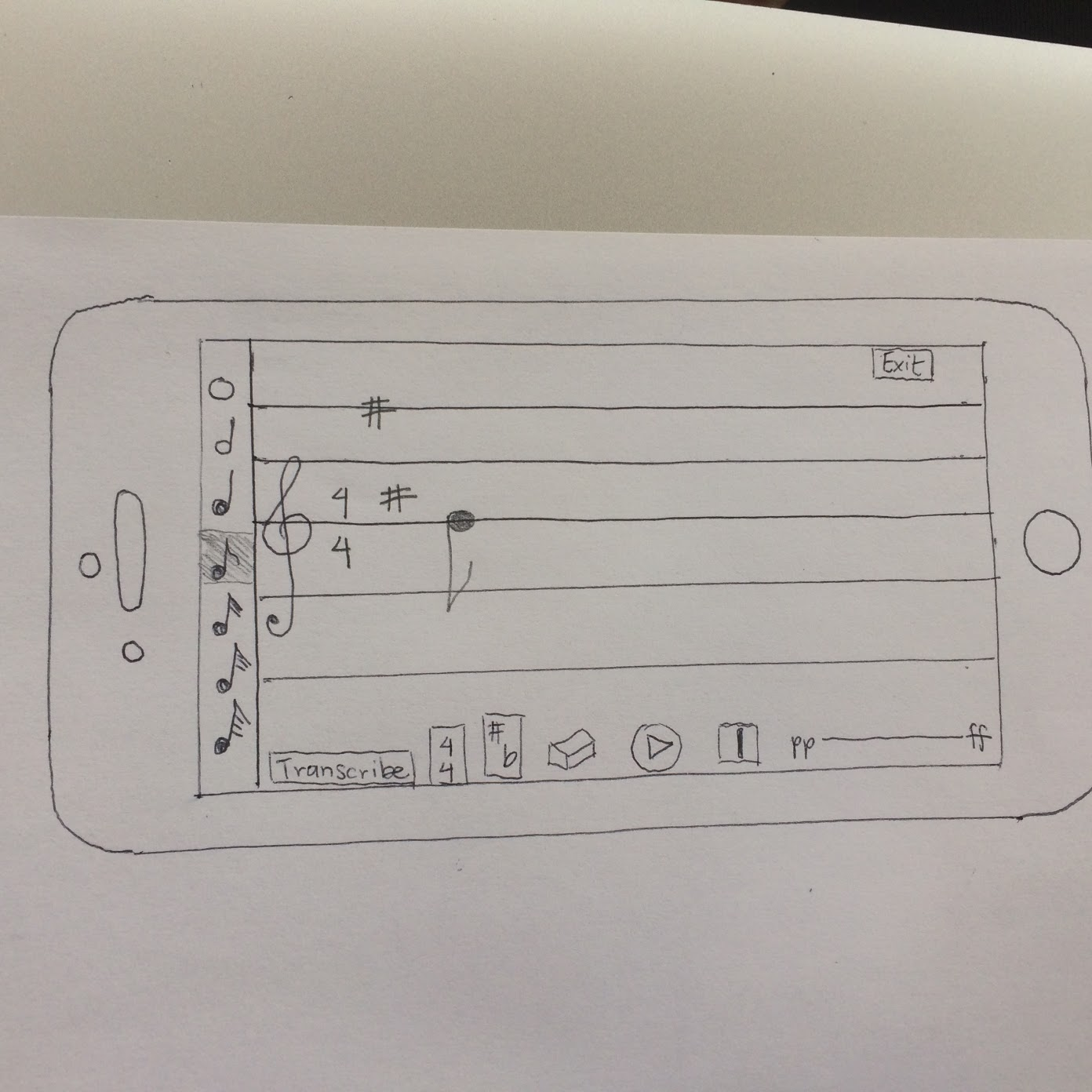 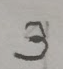 Task 1 (add single notes)
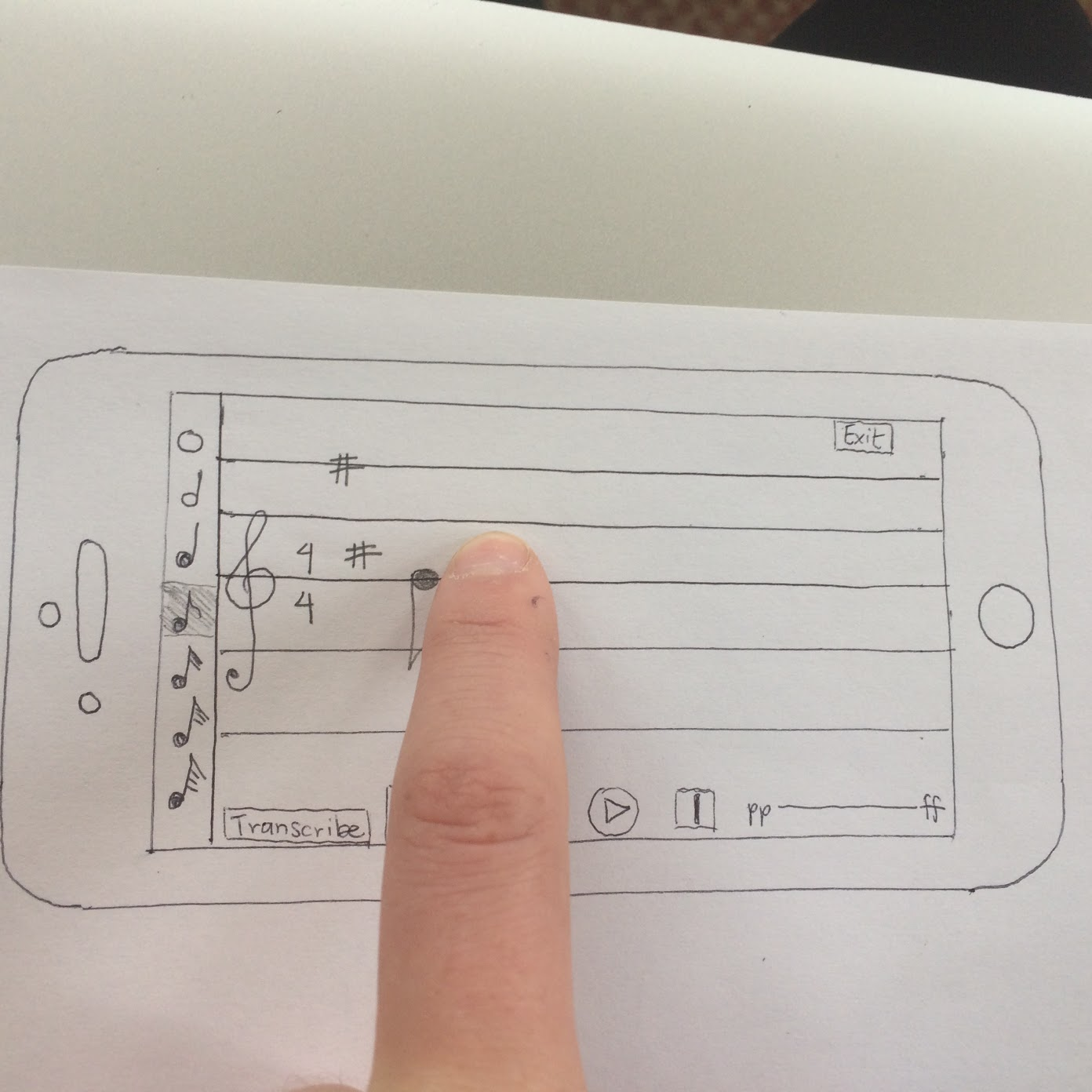 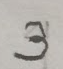 Task 1 (add single notes)
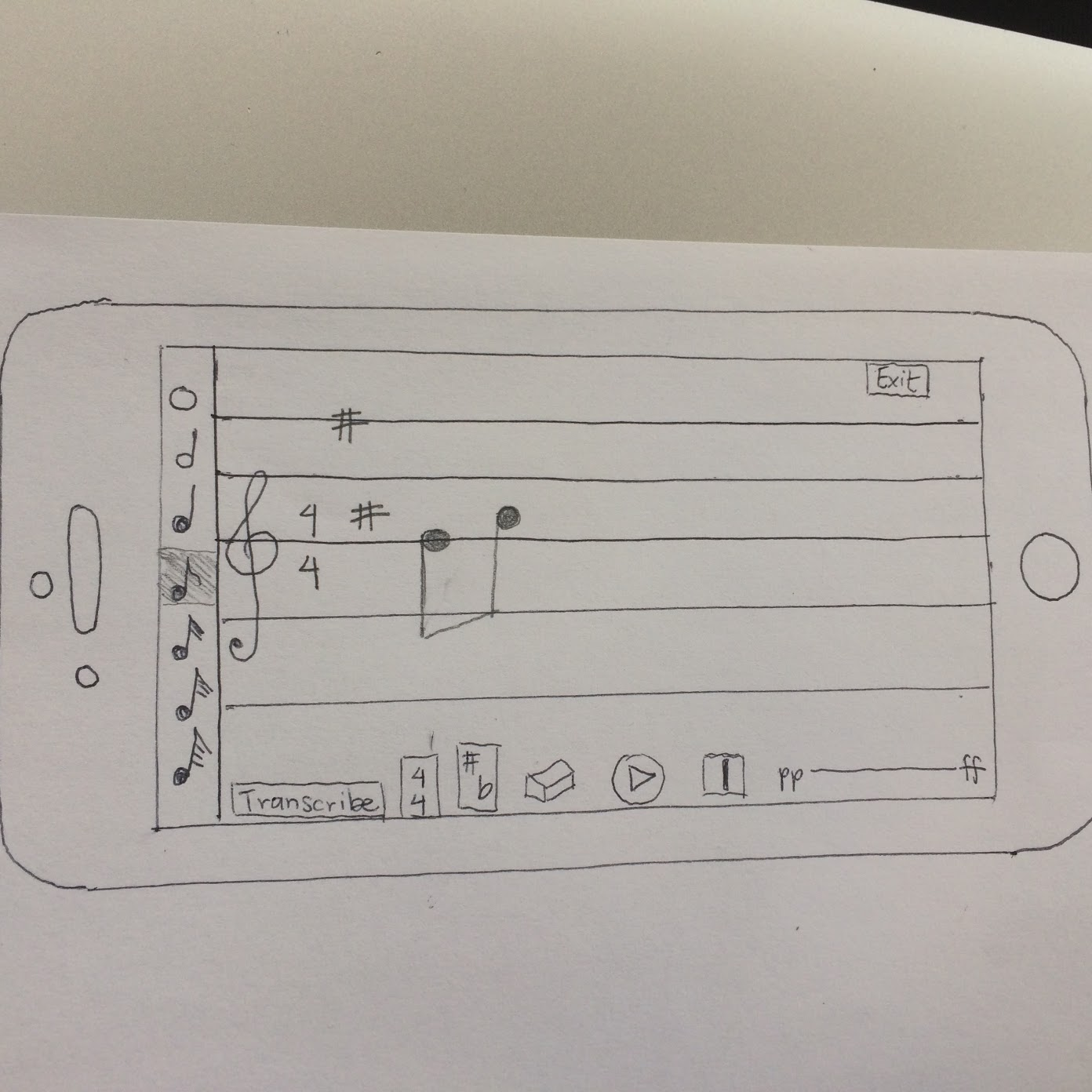 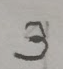 Task 1 (add accidental)
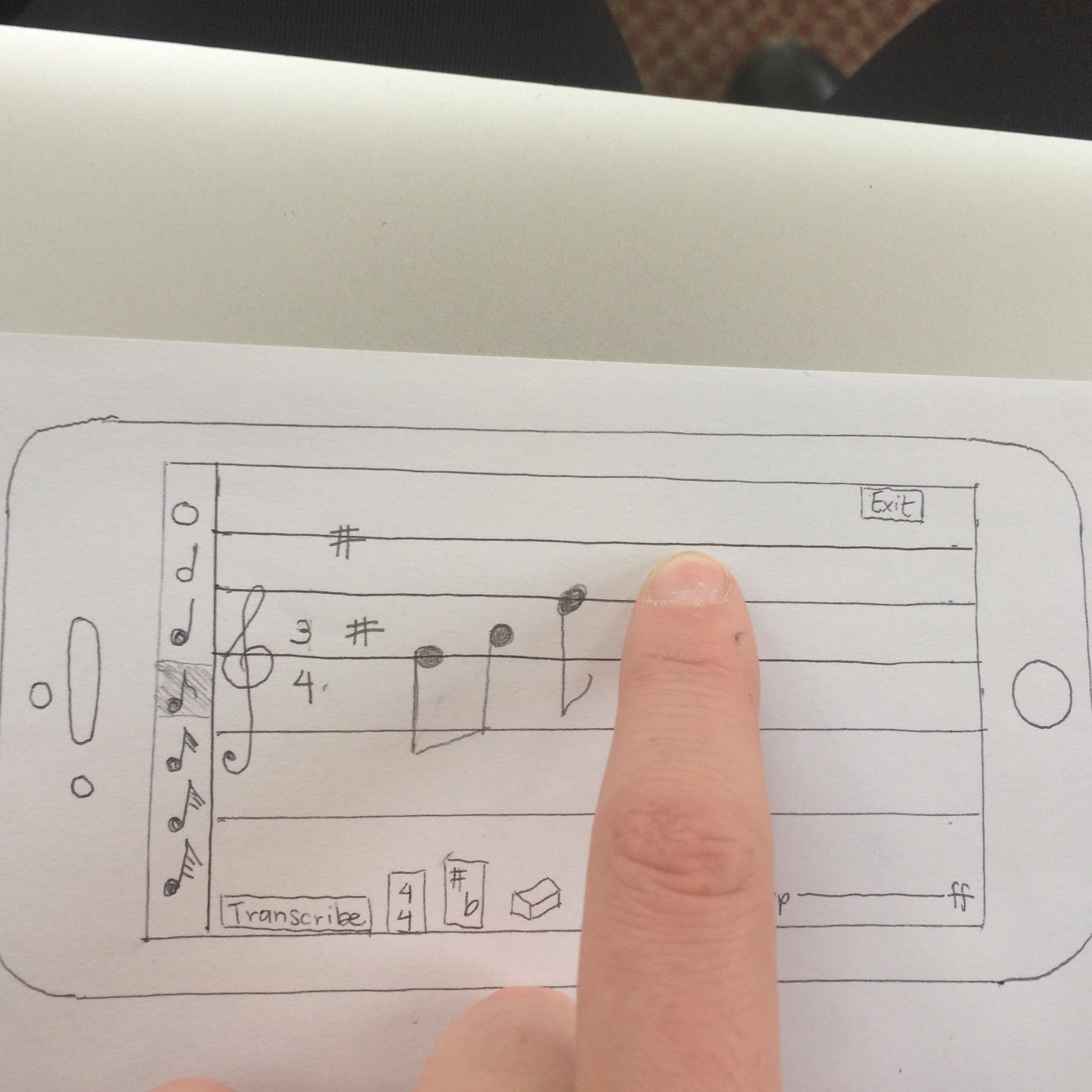 Task 1 (add accidental)
Task 1 (add accidental)
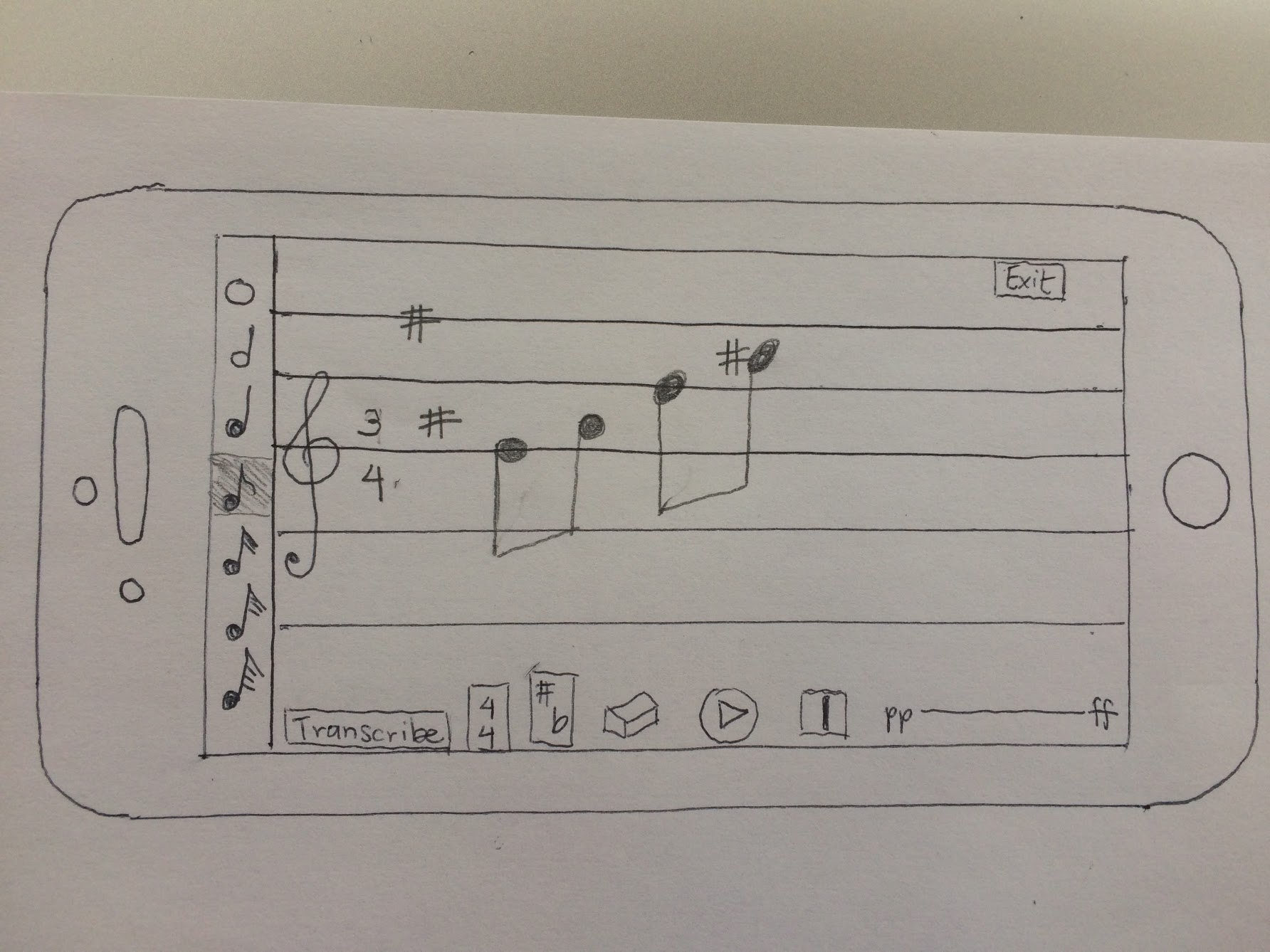 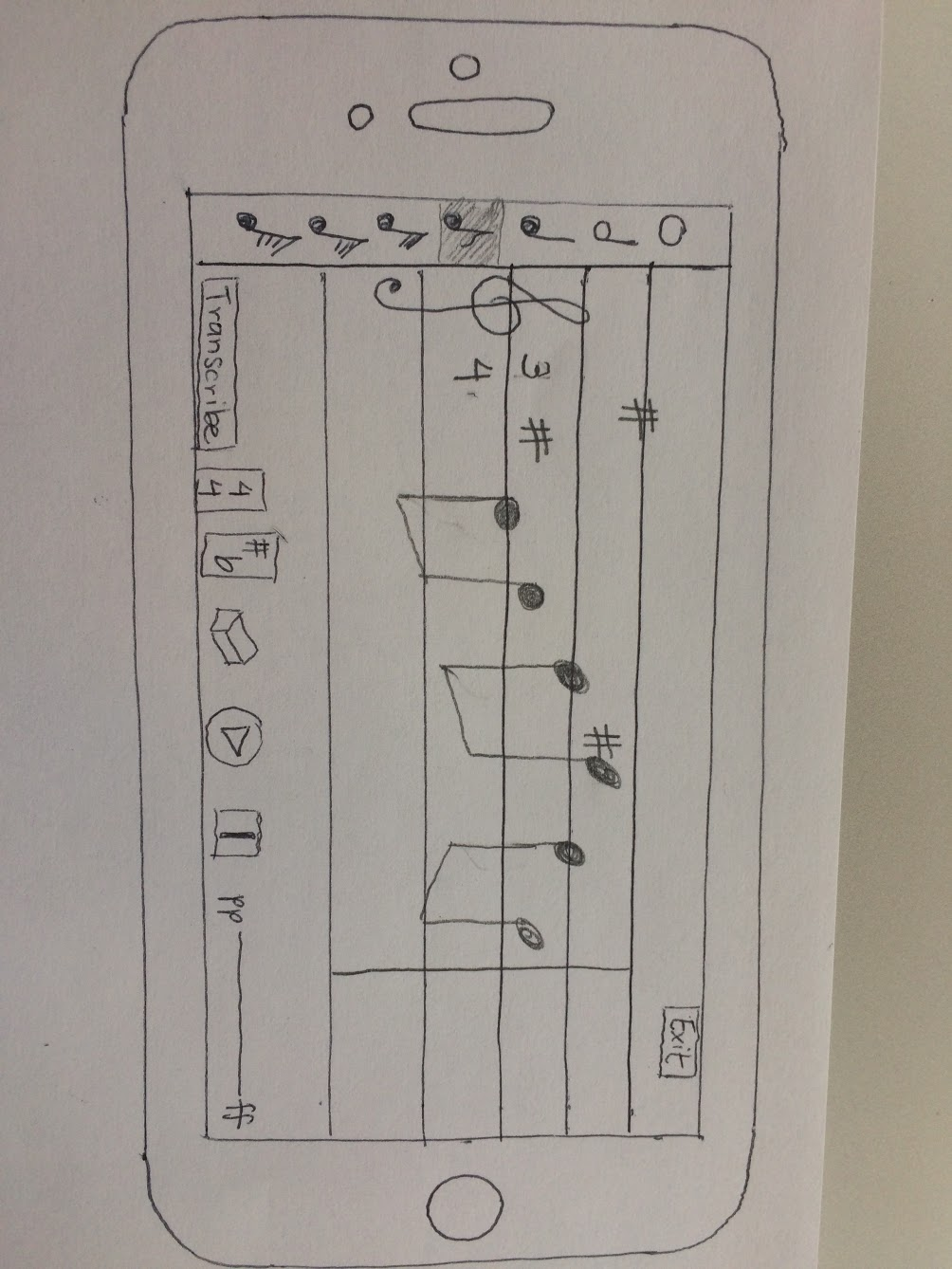 Task 1 (automatically add bar line)
Task 1 (change volume)
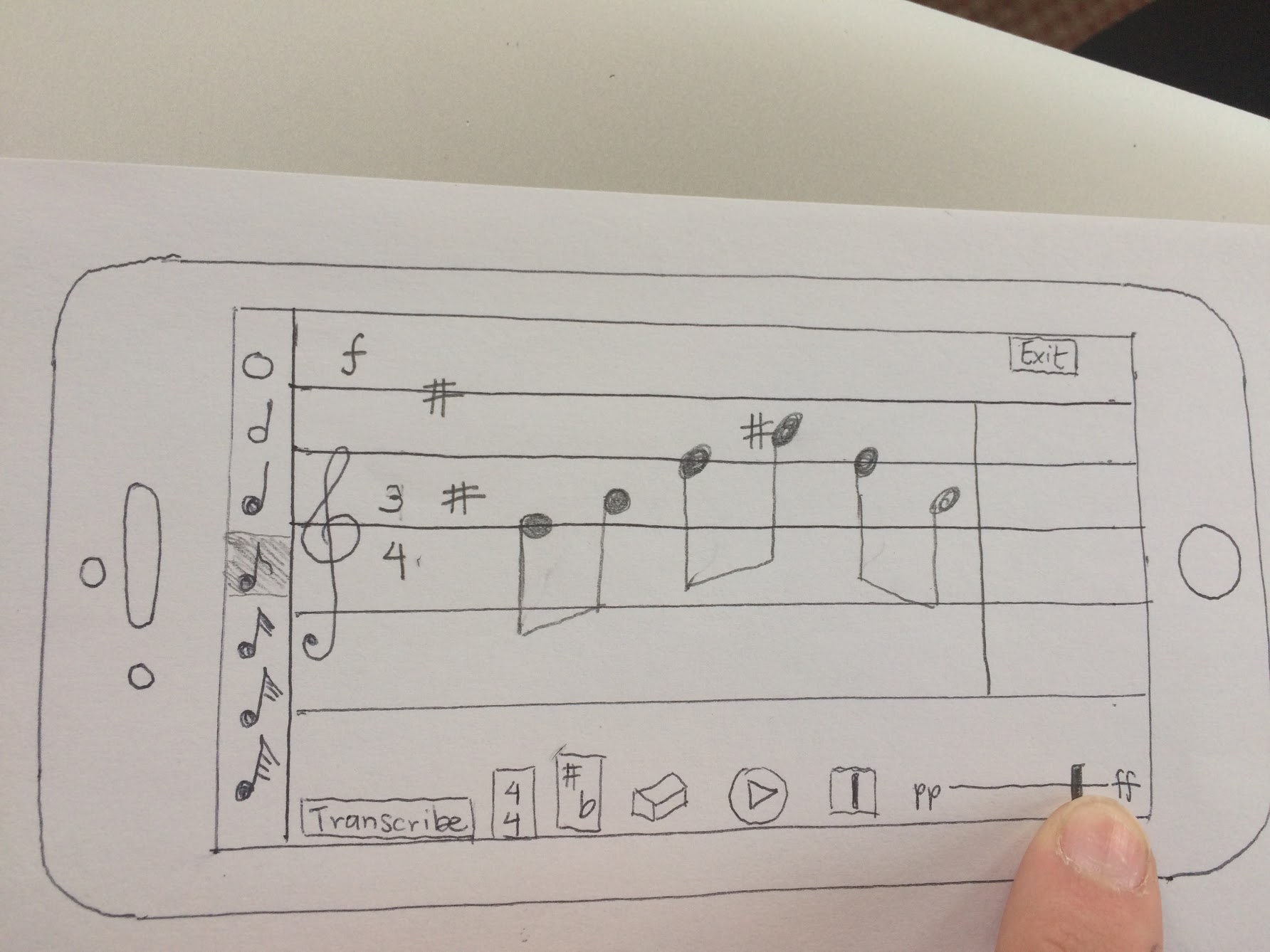 Task 1 (erase notes)
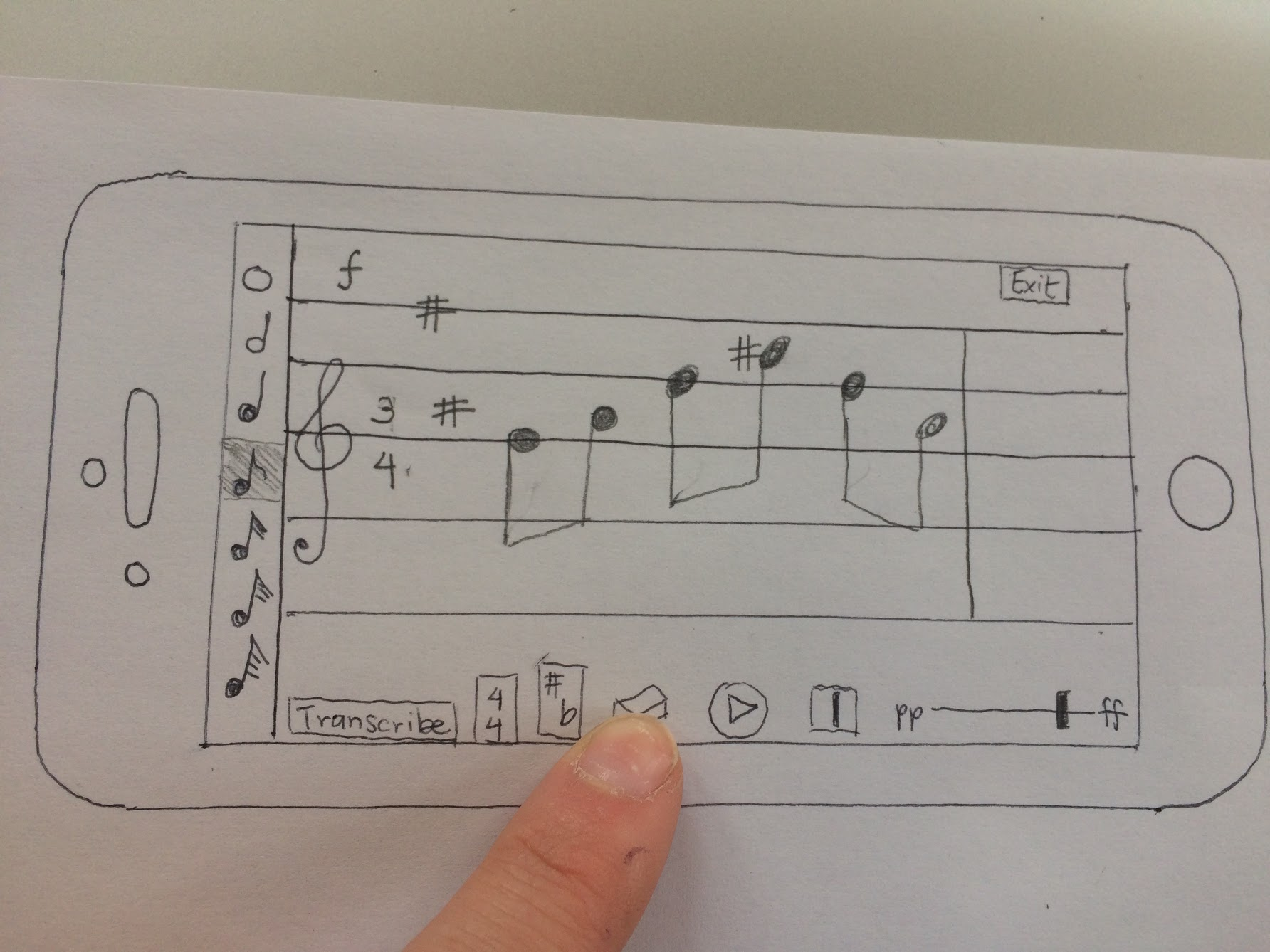 Task 1 (erase notes)
Task 1 (erase notes, automatically add rest)
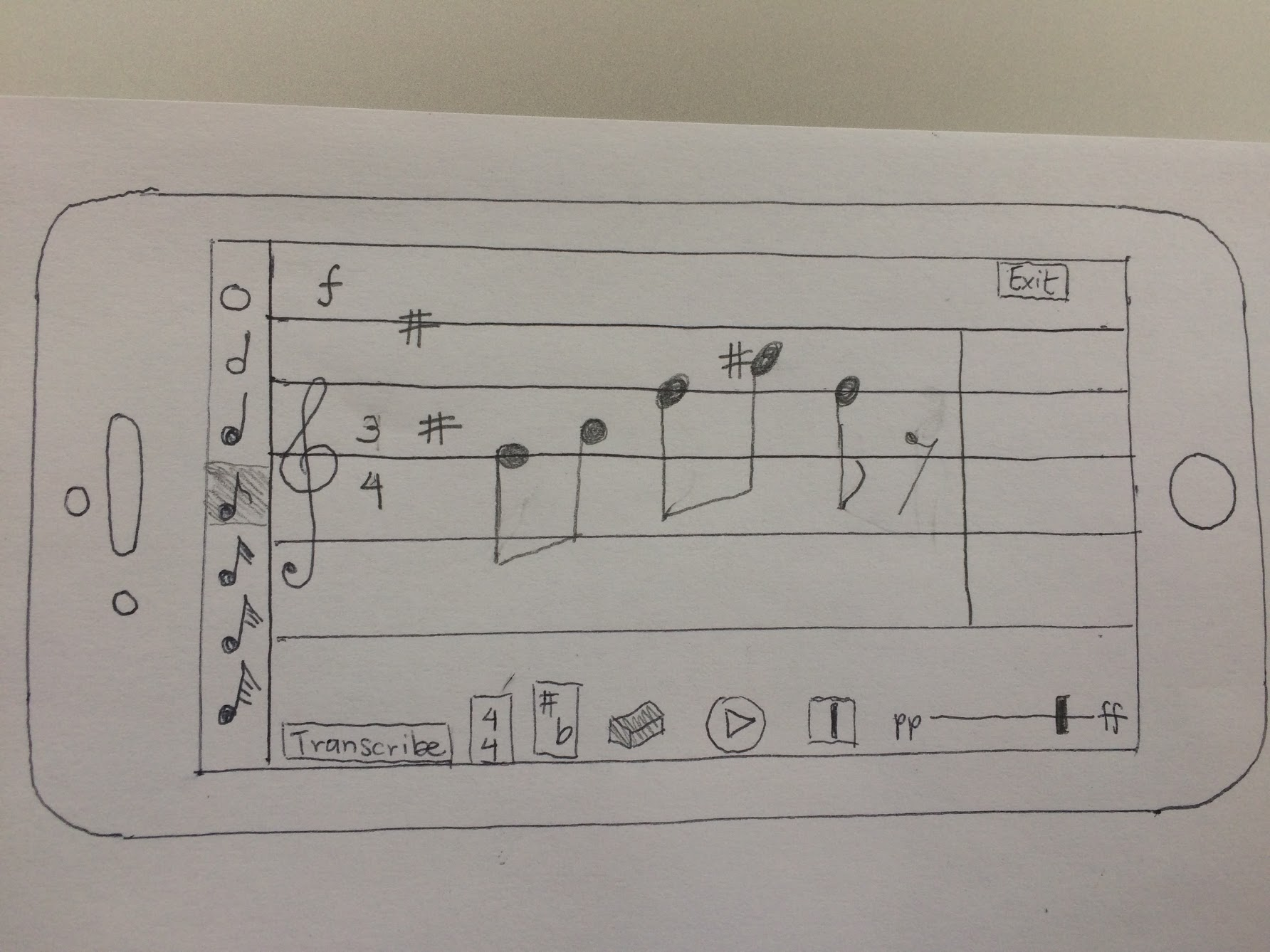 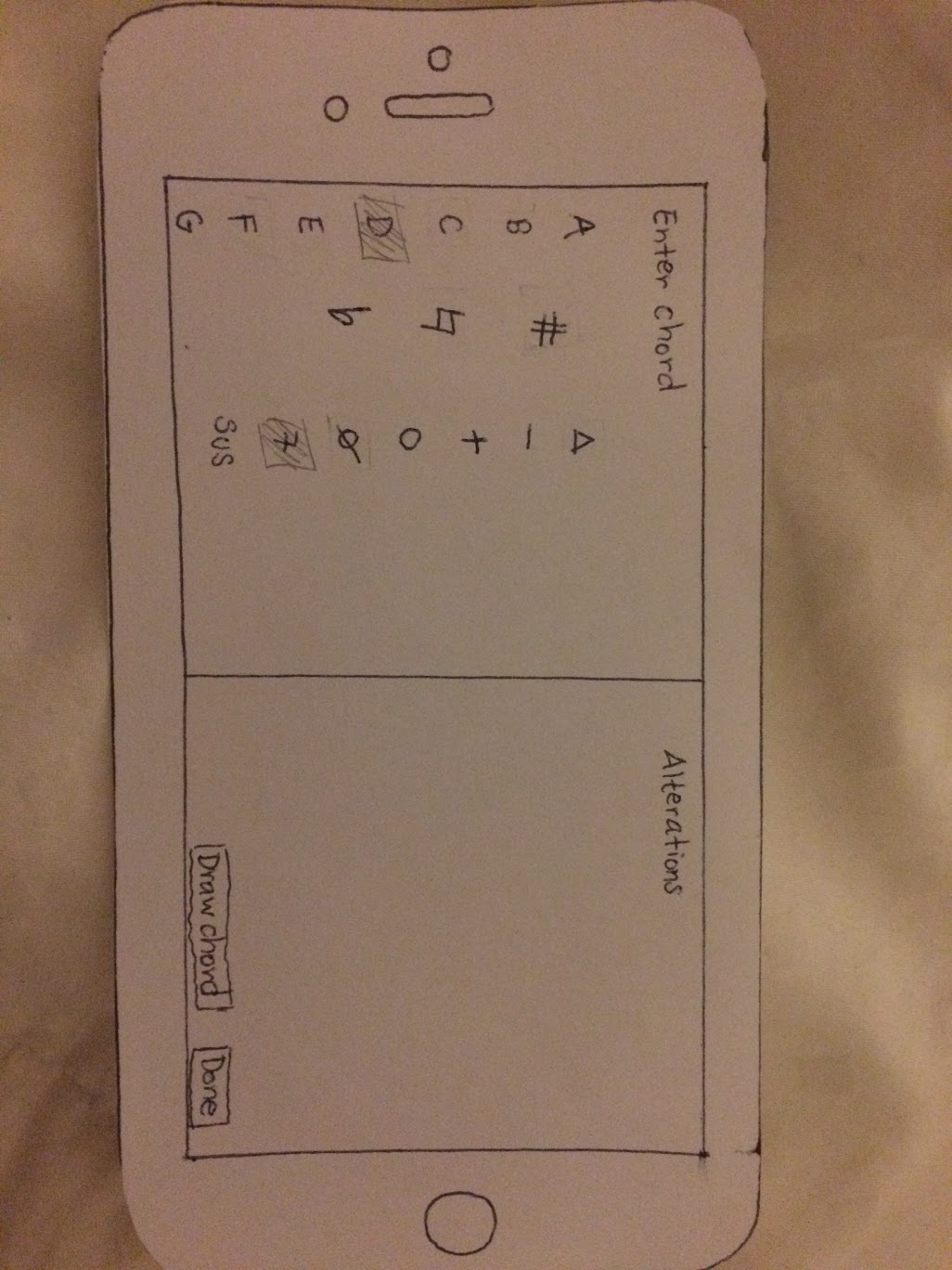 Task 1 (create chord)
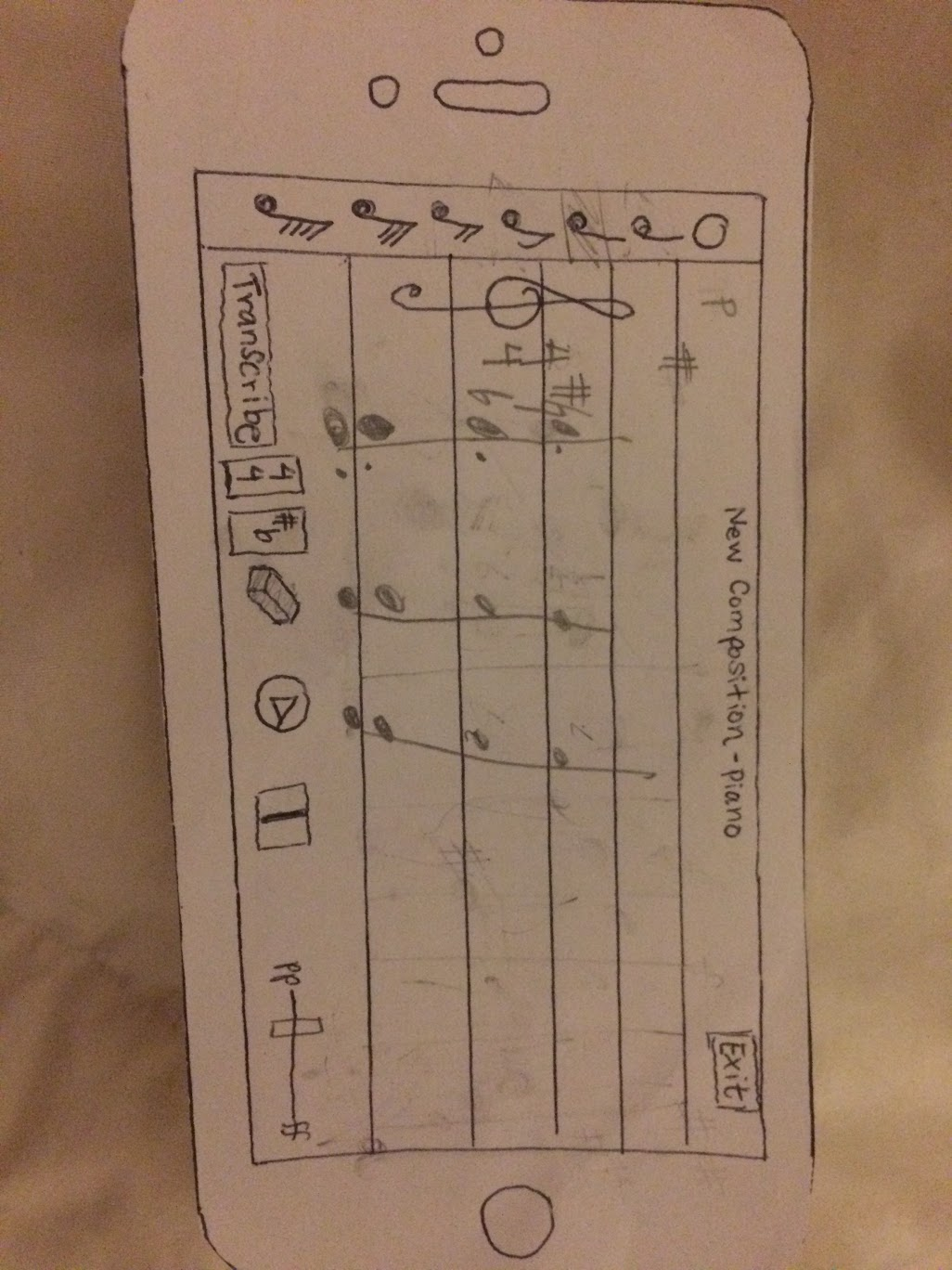 Task 1 (create chord)
Task 2: Arrange
[Moderate]
Combine multiple ideas and instruments into a single composition.
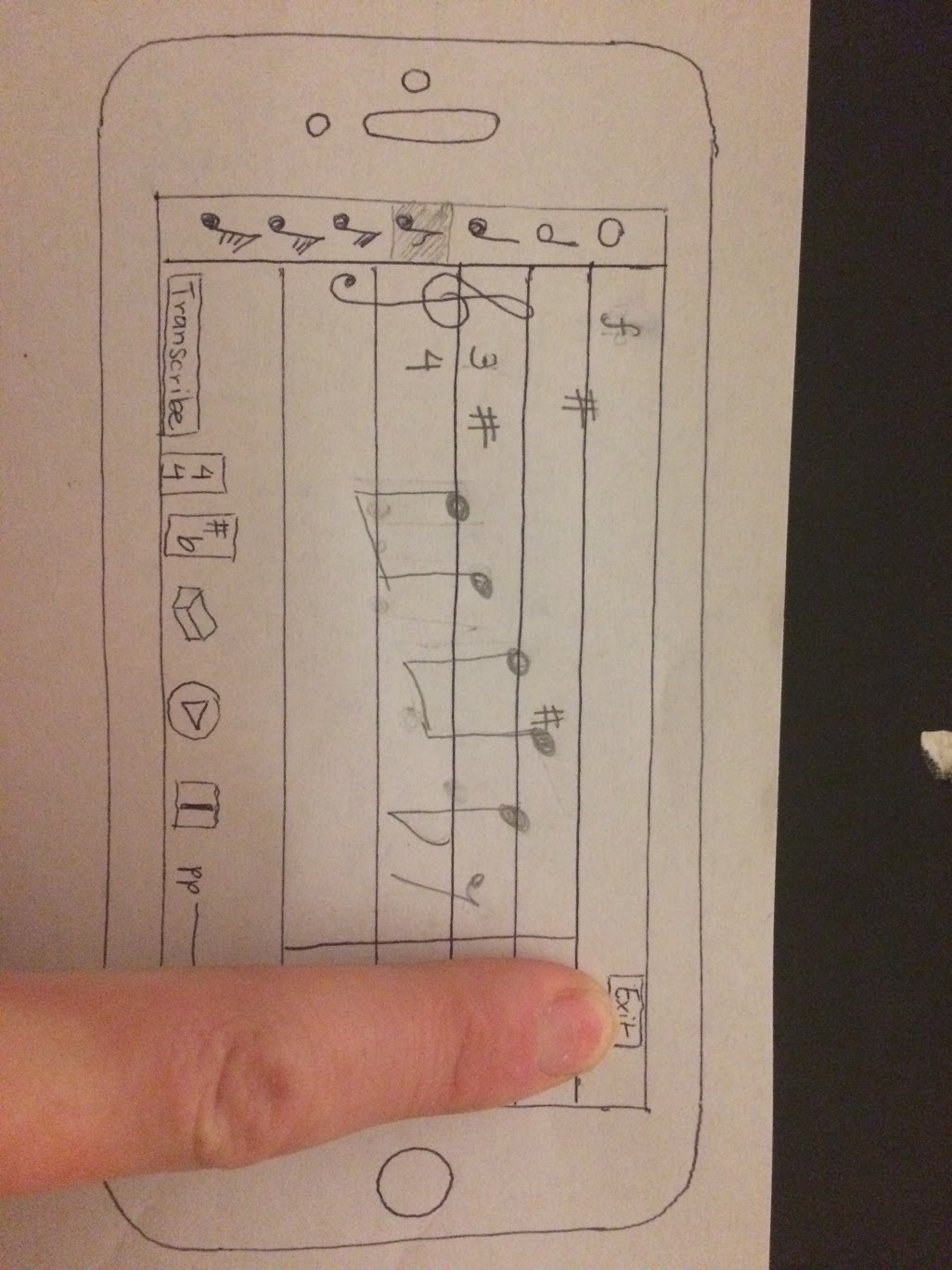 Task 2
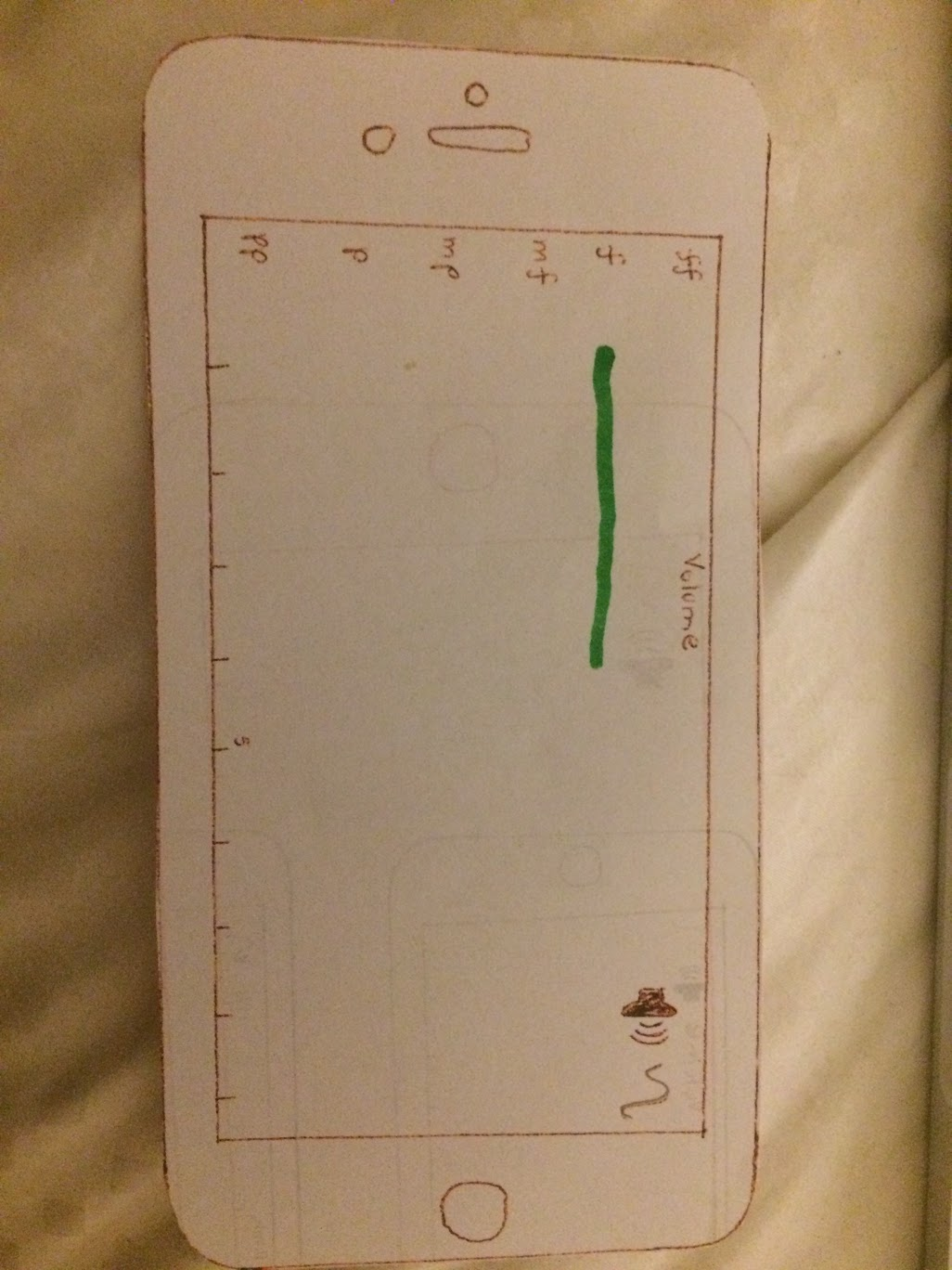 Task 2 (volume view)
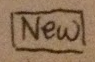 Task 2 (volume view)
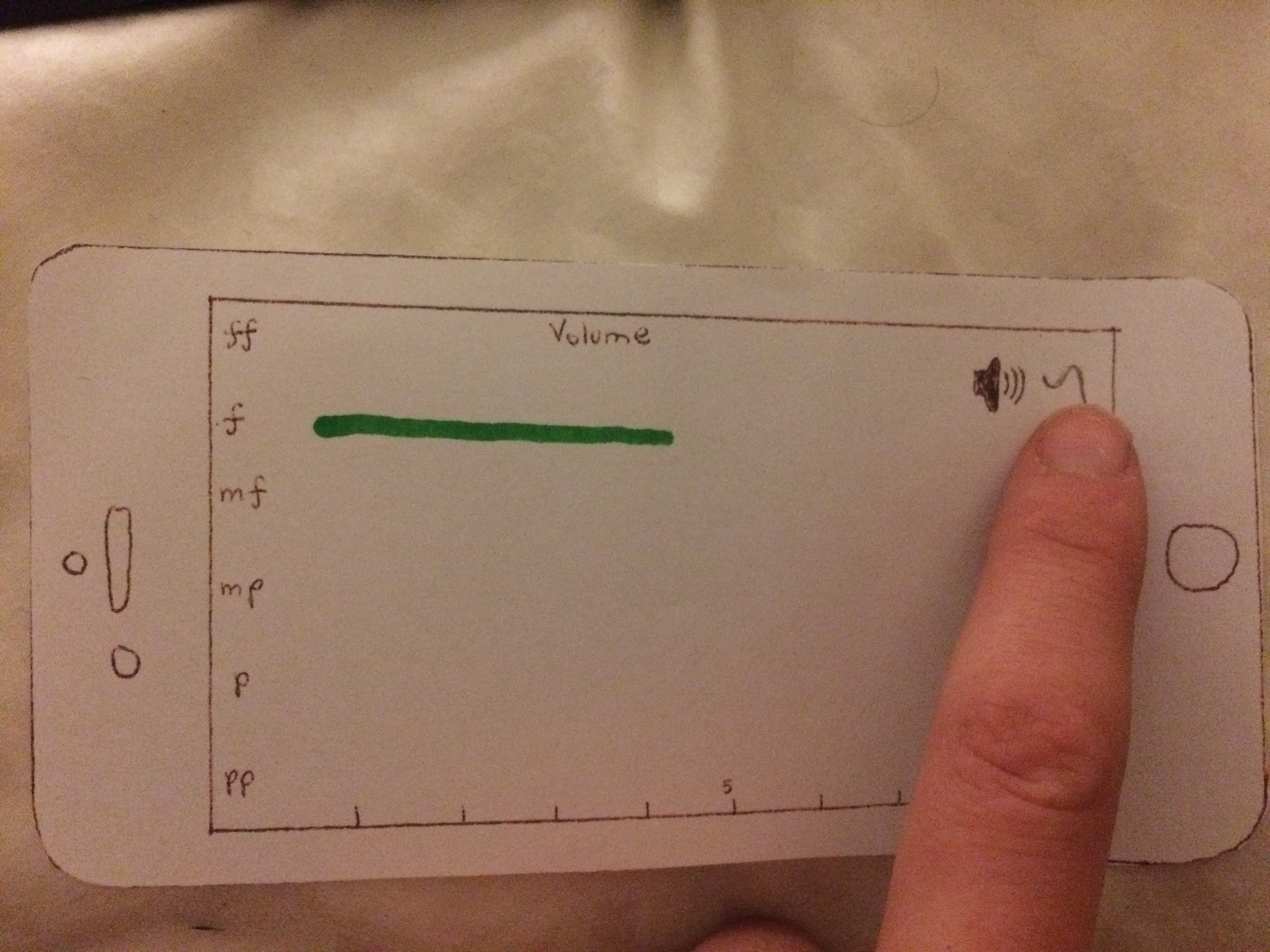 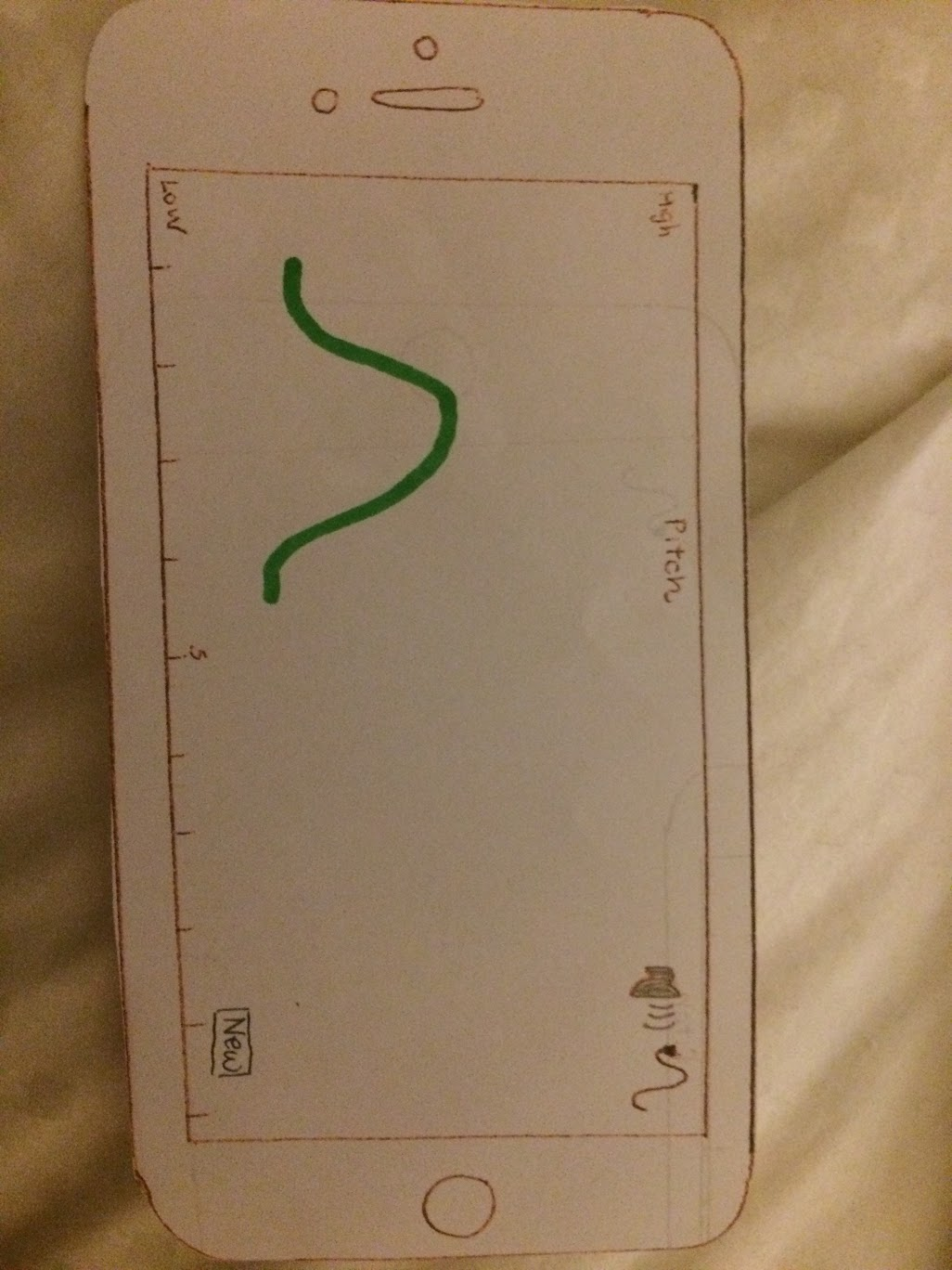 Task 2 (pitch view)
Task 2 (pitch view)
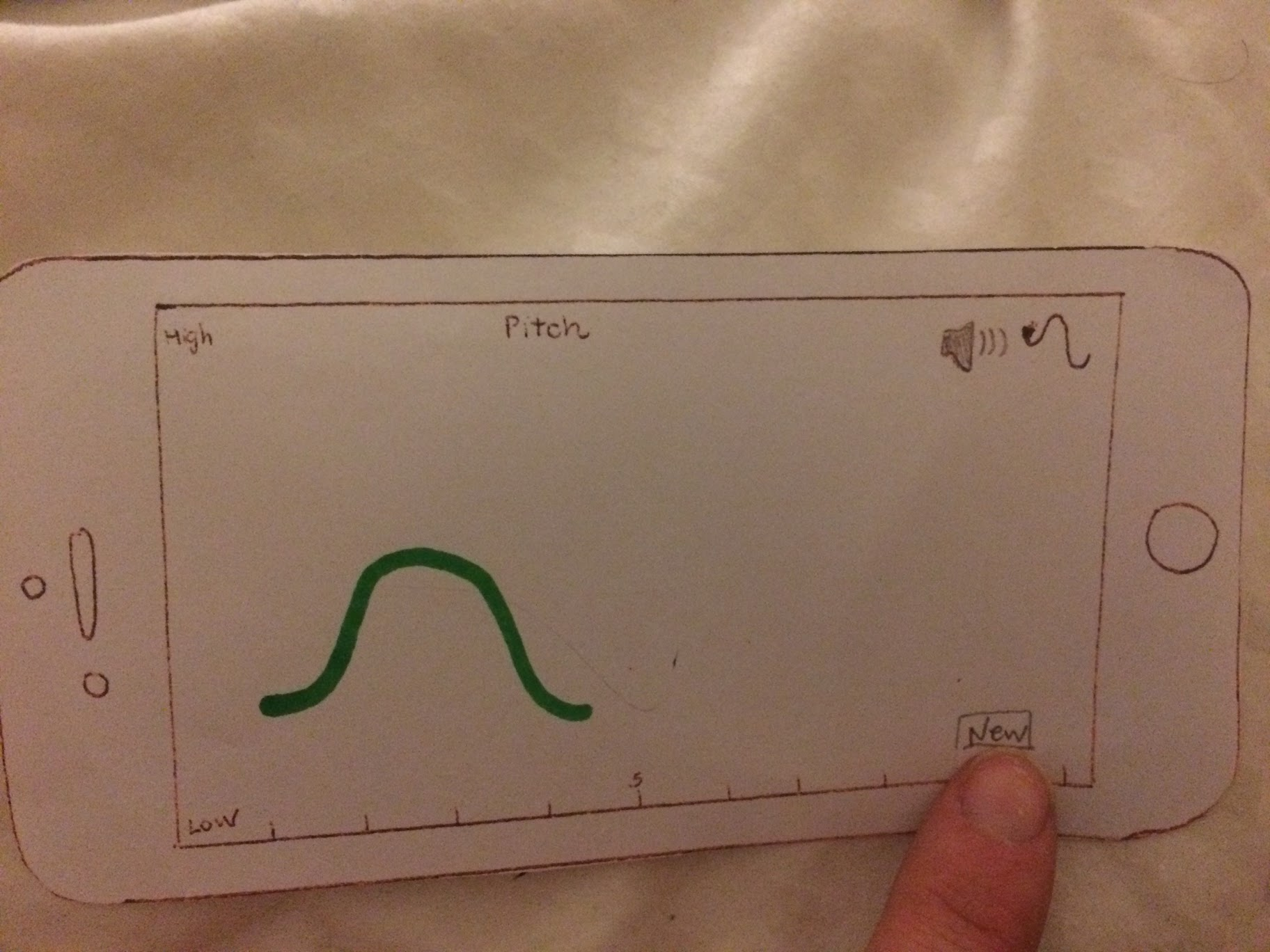 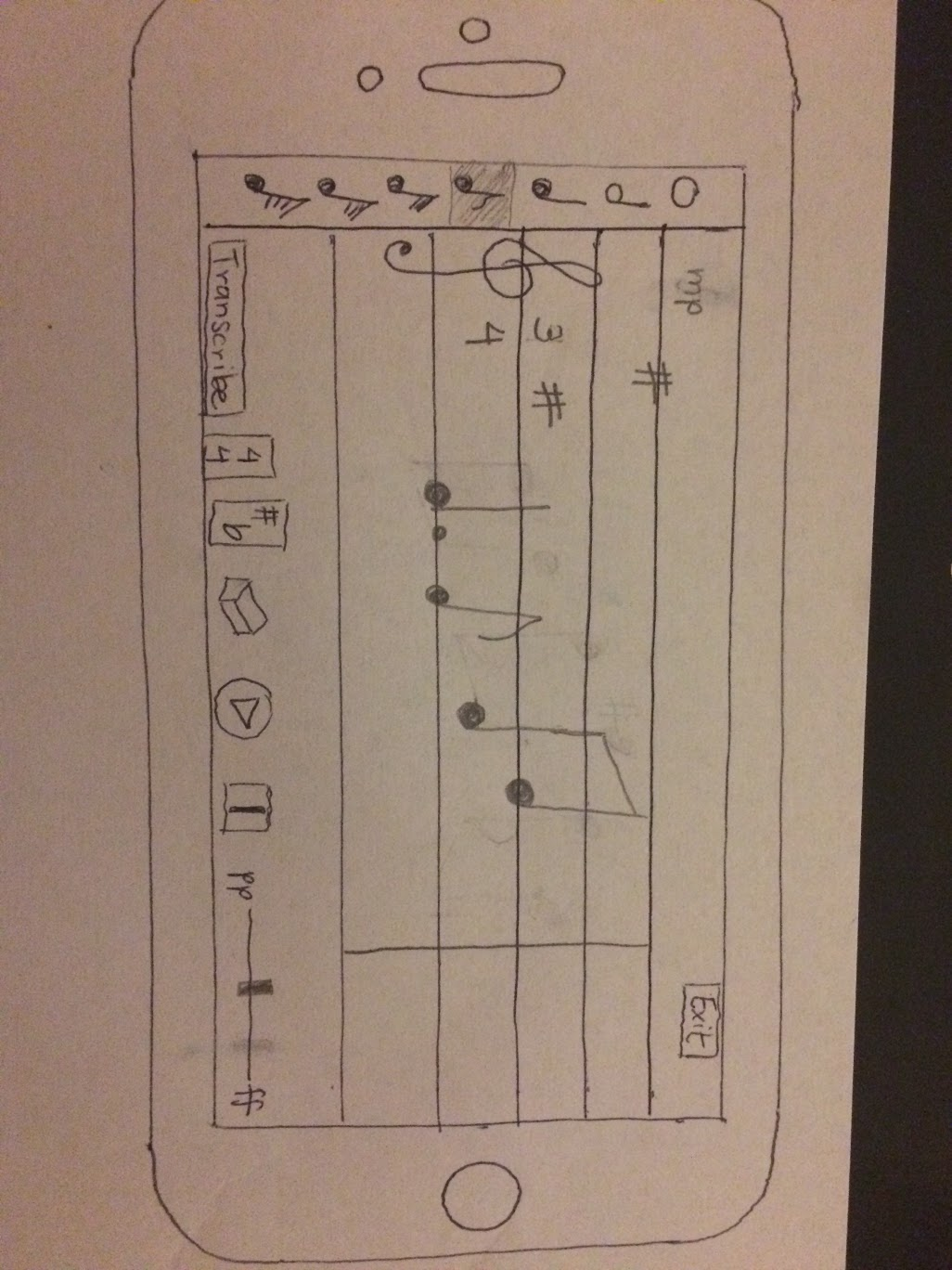 Task 2 (compose new part)
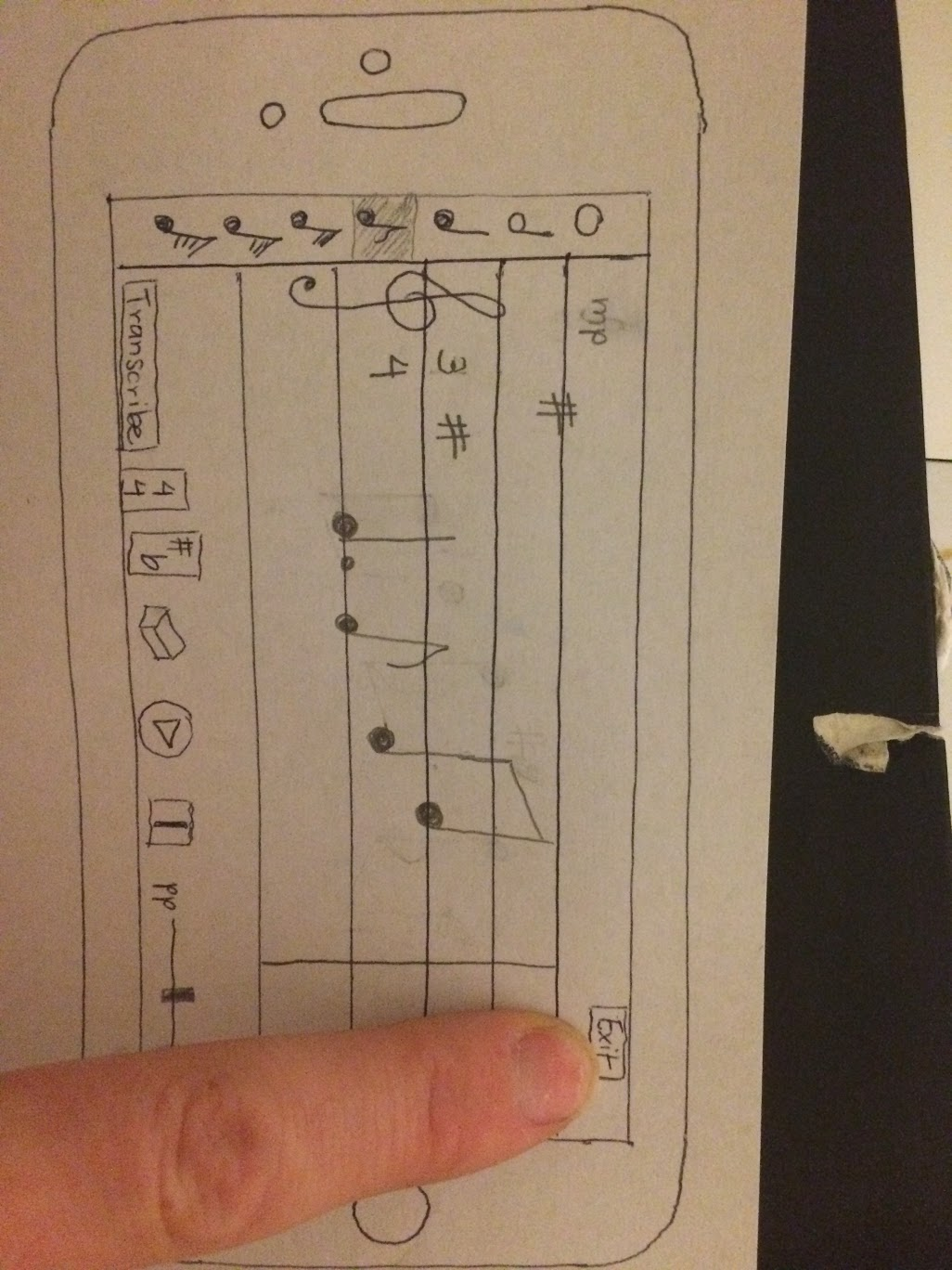 Task 2 (compose new part)
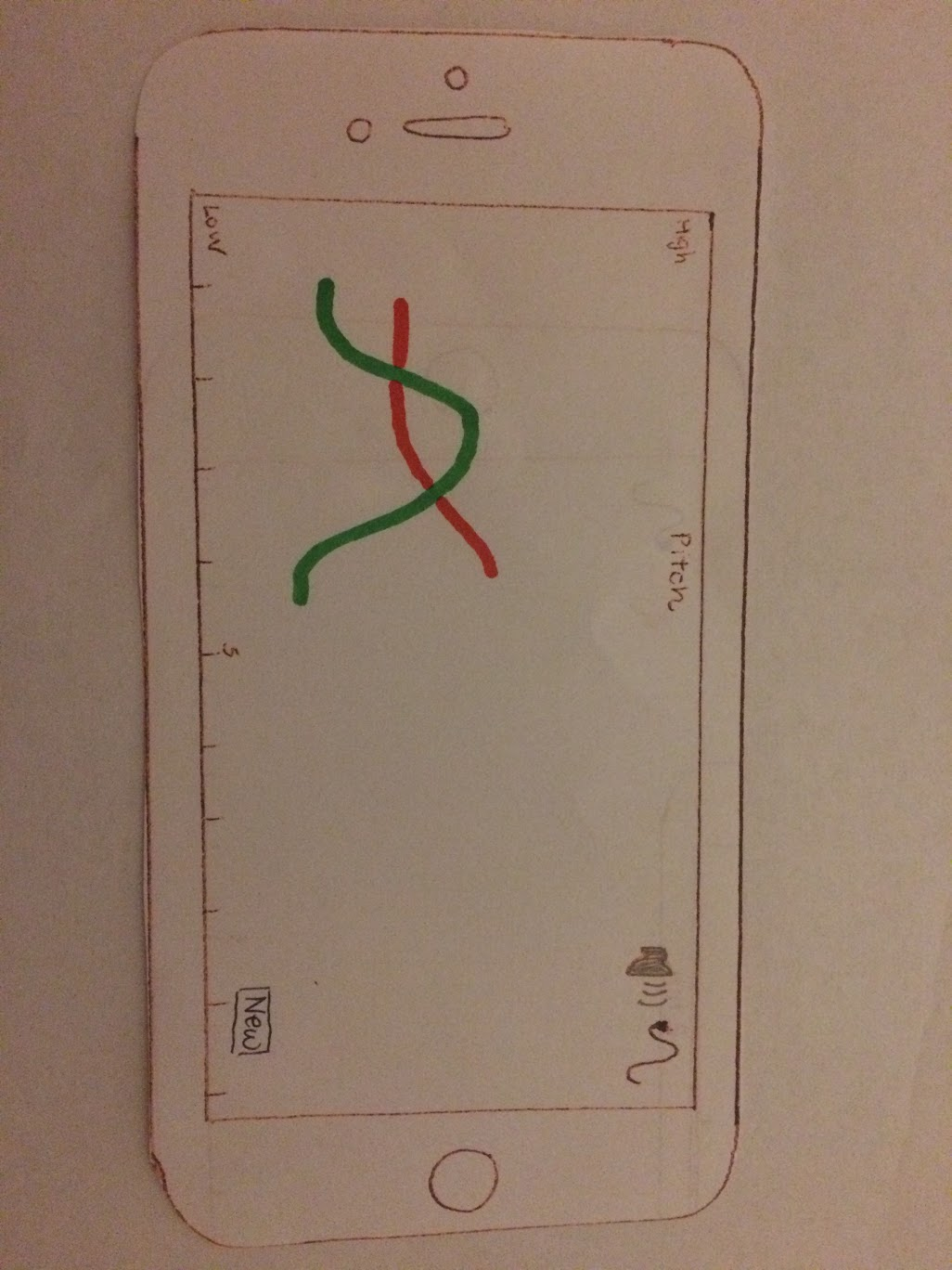 Task 2 (pitch view, multiple parts)
Task 2 (pitch view, multiple parts)
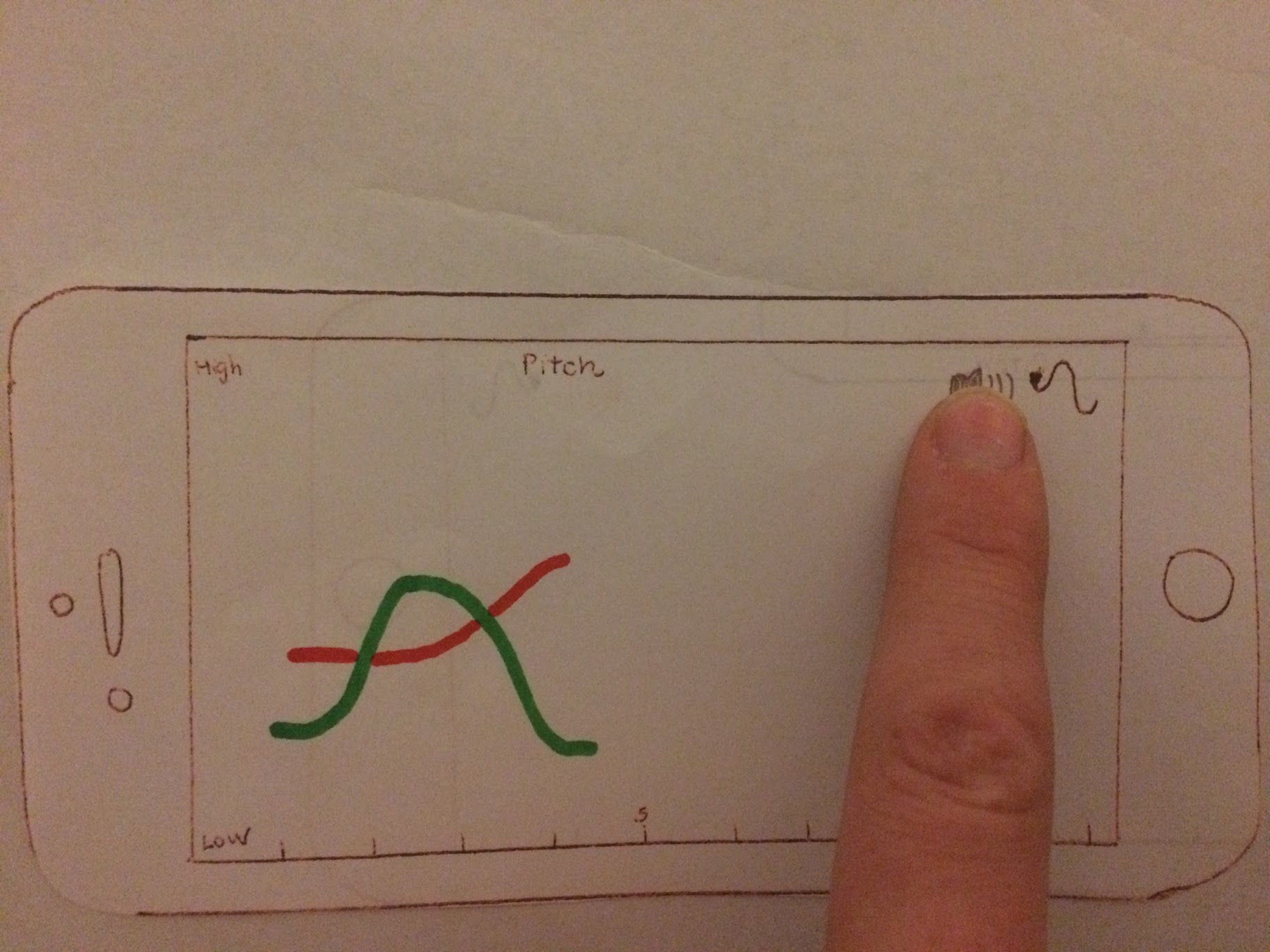 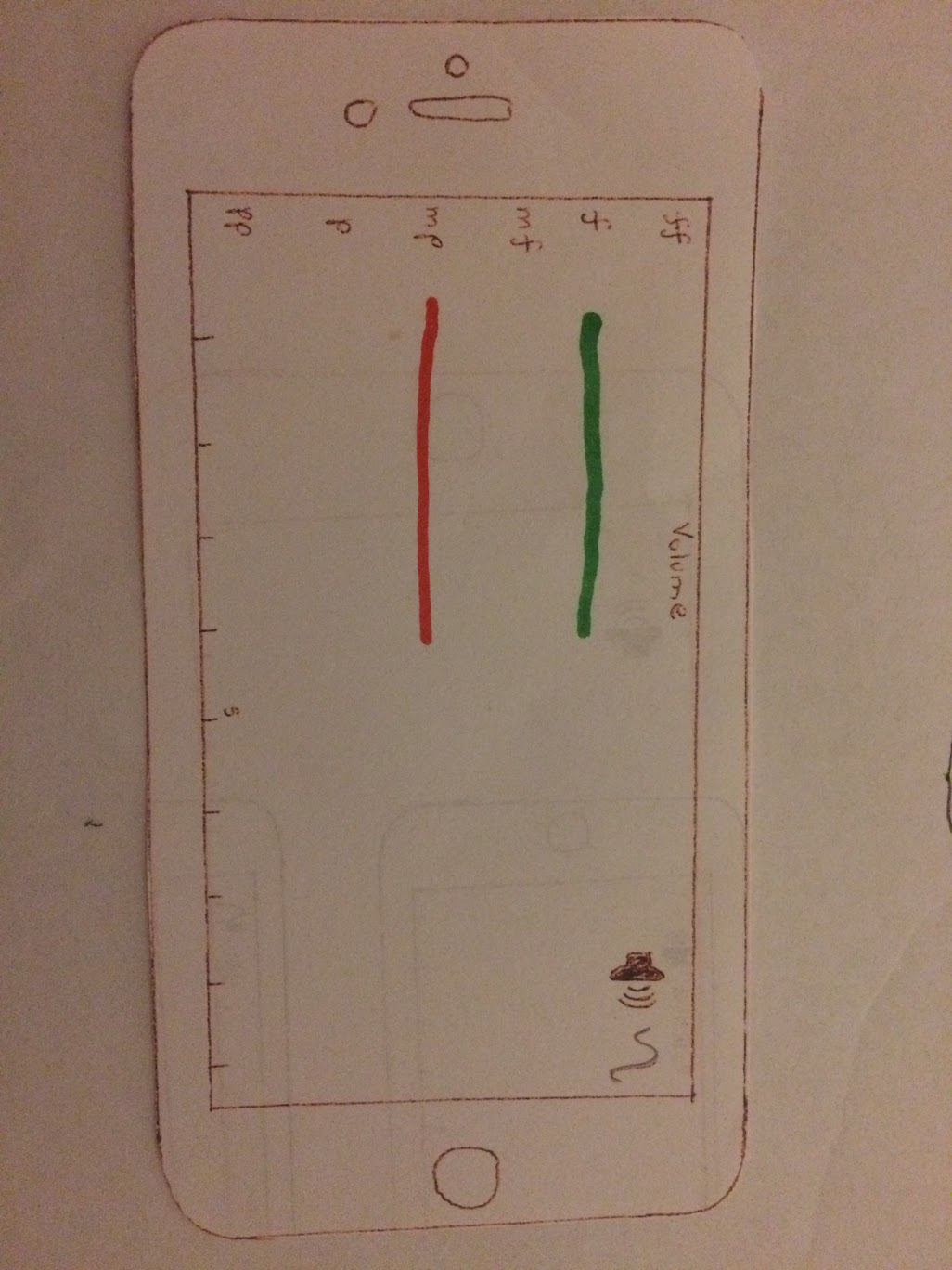 Task 2 (volume view, multiple parts)
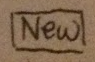 Task 3: Transcribe
[Simple]
Transcribe the composition to a PDF score to give to a musician.
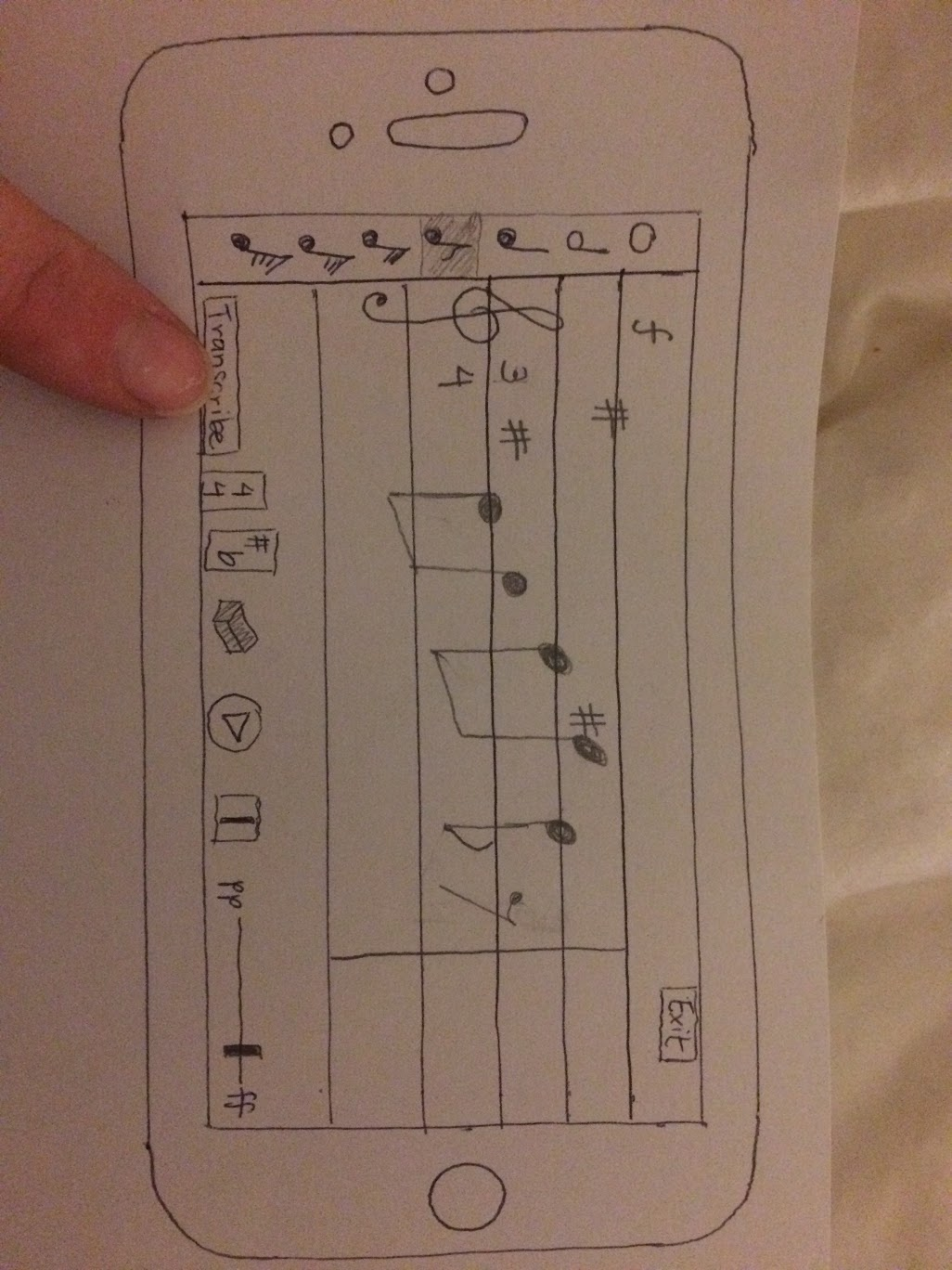 Task 3
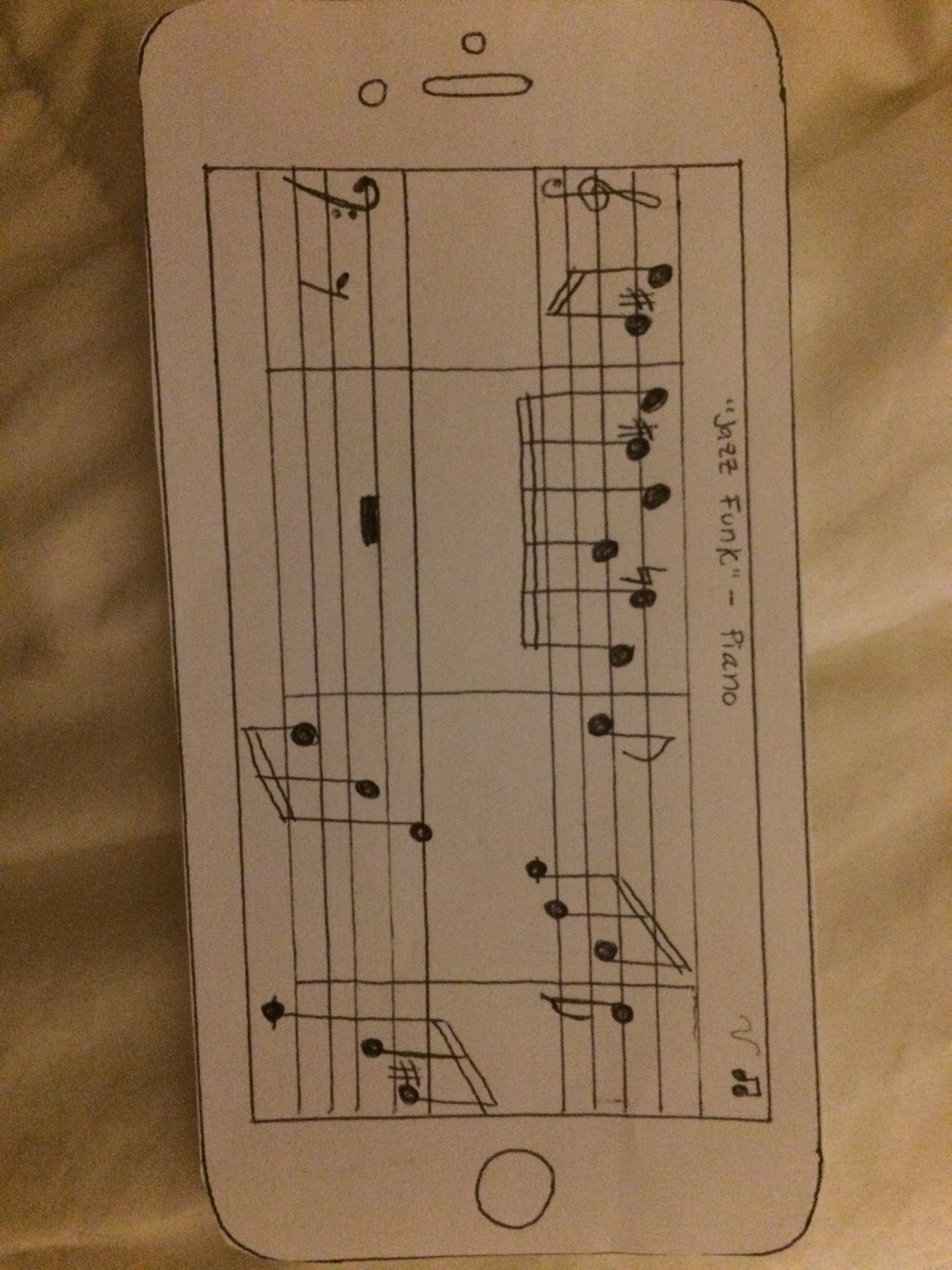 Task 3
User Testing
Experimental Method
- Composer
- Stanford graduate in Music, Science & Technology
- Involved with research through CCRMA
Participant 1: Byron
- Composer
- Vocal director
- Ear training instructor in the music department
- Member of the Stanford Mendicants
Participant 2: Alexander
- Composer
- Prolific user of music composition apps (Sibelius, Finale, MuseScore, Notion, and Logic)
- Member of Stanford chamber chorale
Participant 3: Joss
Desired Features
Copy and paste: ability to duplicate notes, chords, and phrases
Tied notes (including across bar lines)
Tempo: (in beats per minute, for playback)
Click and drag notes to change their pitch
Chord inversions 
Notes should change color when selected
Articulation mode (e.g., accents, stacatto, legatto, crescendo)
Select all to make multi-note changes
General menu or “welcome” screen to go back to
Clear all and undo buttons
Ability to stack multiple notes (even if they’re not a chord)
Experimental Results
✓
Users remembered the gestures, and all found them intuitive!
Had fun playing with the app and found it useful. 
Were pleasantly surprised by all of functionality packed into a deceptively simple interface.
Users were all confused by the “chord drawing” screen, and drew different things depending on their backgrounds.
Hated the “insert bar line” button, and wanted automatic bar lines.
Ambiguity about creating chords, e.g., what octave? What duration? What notation (jazz or classical)? Closed or open position? 
Everyone was confused by the “Exit” button and never got to the visualization screens.
✓
✓
×
×
×
×
Summary
Compose, Arrange, Share.
Visual-centric prototype. 
Interfaces are intuitive and easy to use -> Natural Mapping
Limitation: Music is complex! It’s challenging to make a simple interface.
Implementation: easier, faster -> embodied interaction, suggestion.
Design the whole experience.